Common Multiple and Least Common Multiple
1
Frog and Rabbit Jump!
(Jump over 4 units each time)
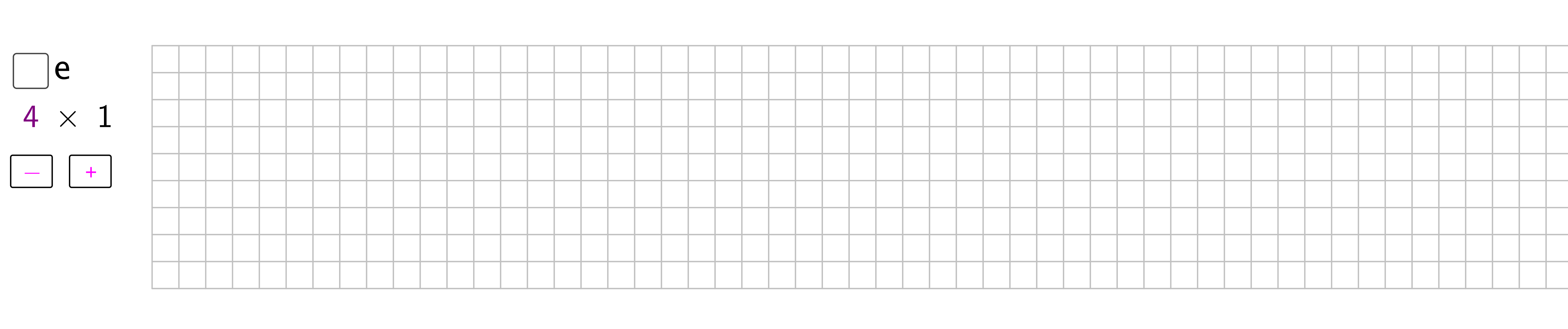 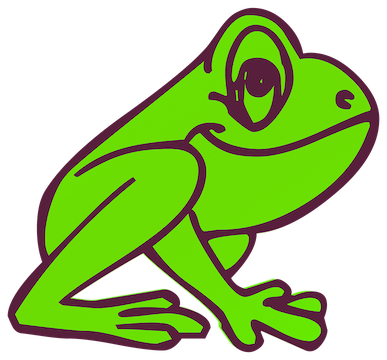 (Jump over 6 units each time)
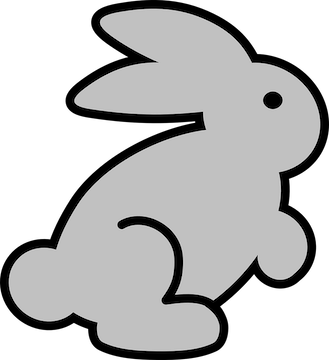 Start
2
Frog and Rabbit Jump!
(Jump over 4 units each time)
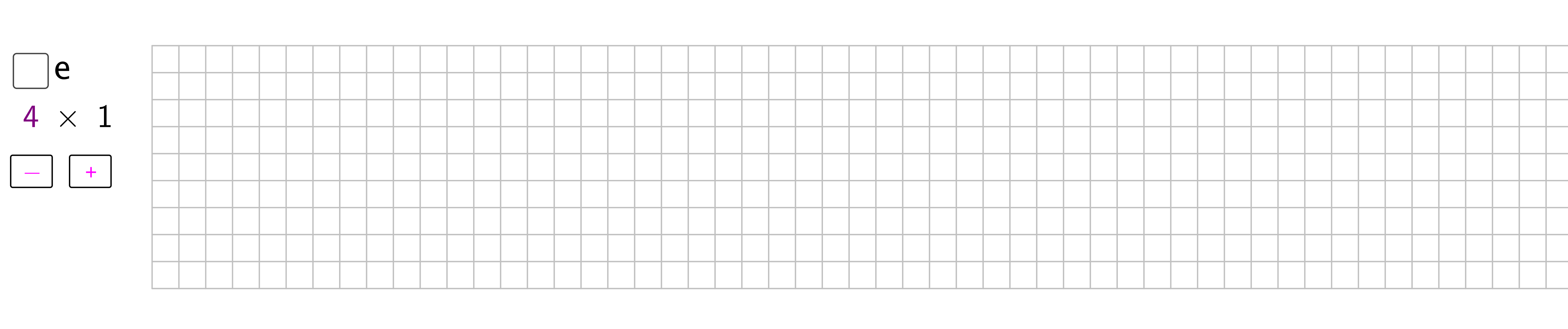 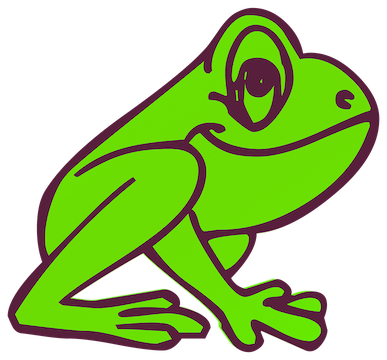 (Jump over 6 units each time)
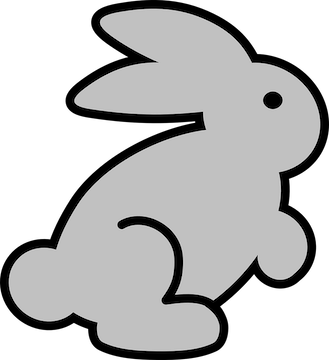 Start
If the frog jumps 2 times and the rabbit jumps 1 time,
Frog jumps over 8 units,
Rabbit jumps over 6 units.
3
Will they reach the same line?
… …
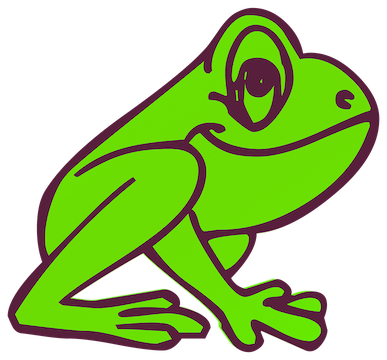 … …
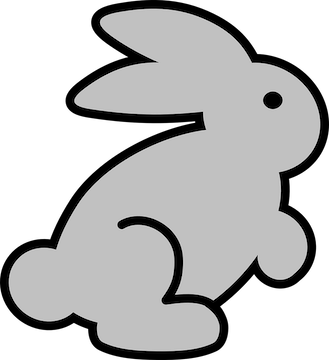 Start
4
Frog jumps (4 units each time)
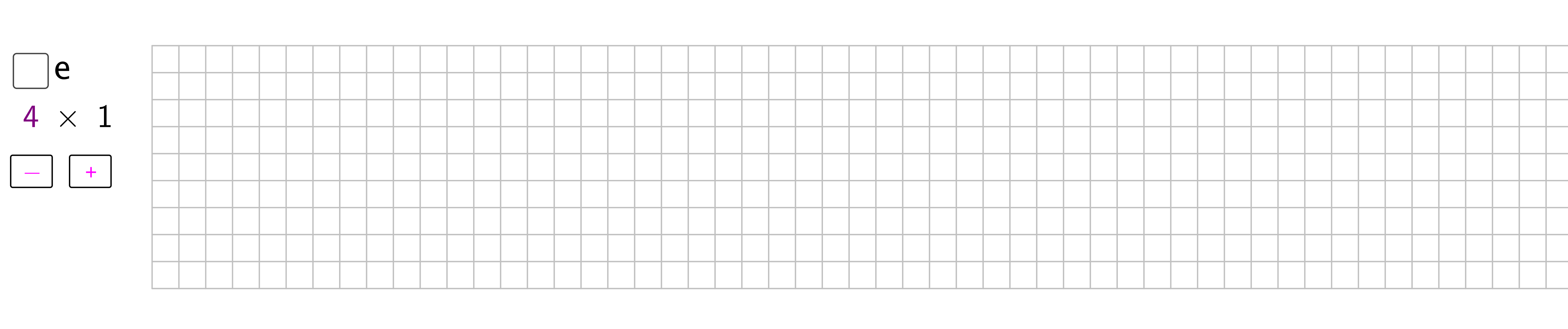 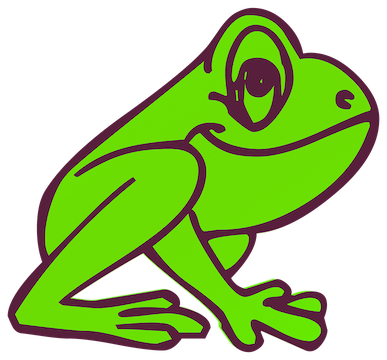 Start
5
Frog jumps (4 units each time)
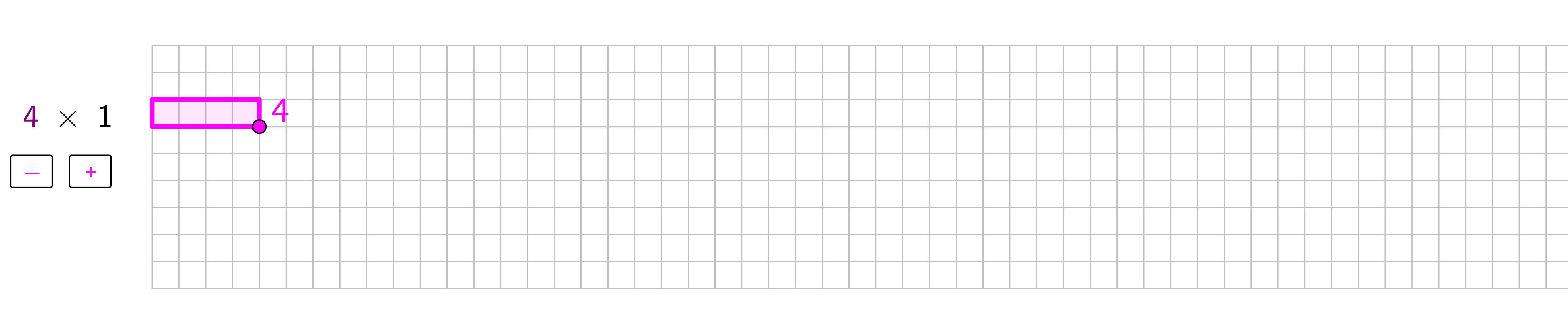 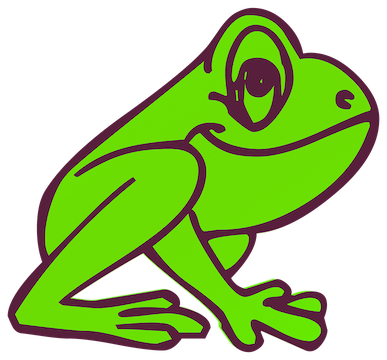 Start
jumps over 4 units
Frog: 4
6
Frog jumps (4 units each time)
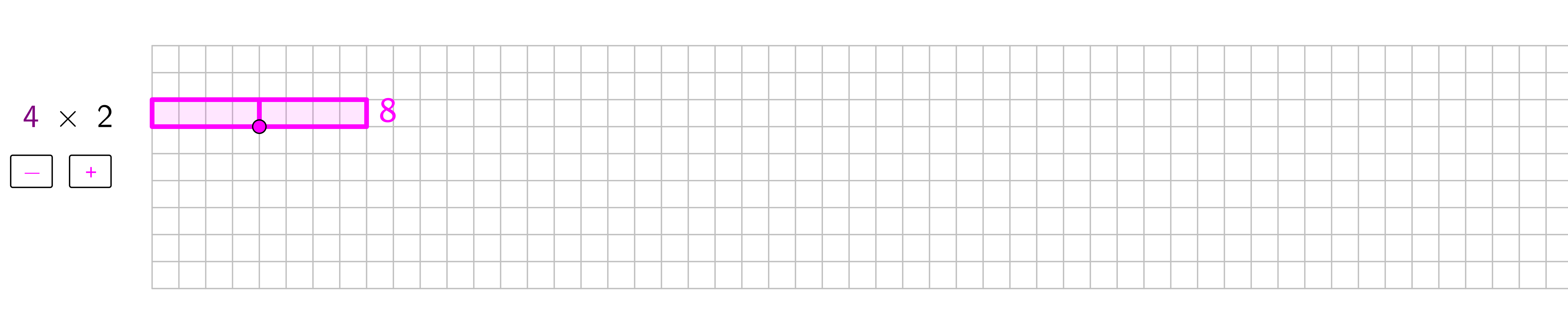 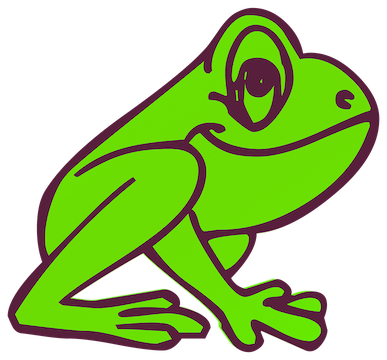 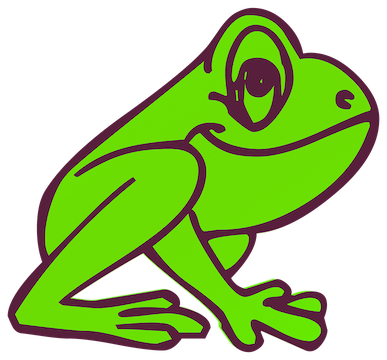 Start
And then?
jumps over 8 units
Frog: 4, 8
7
Frog jumps (4 units each time)
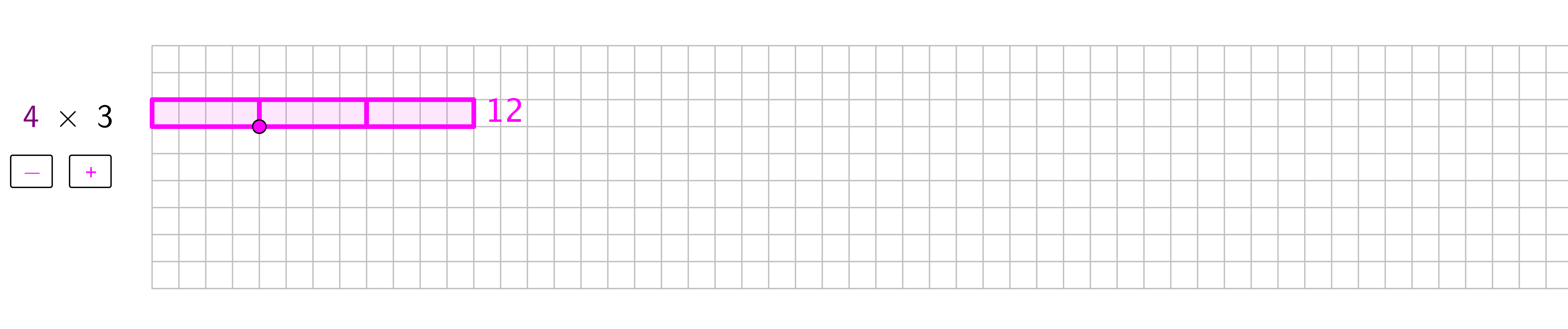 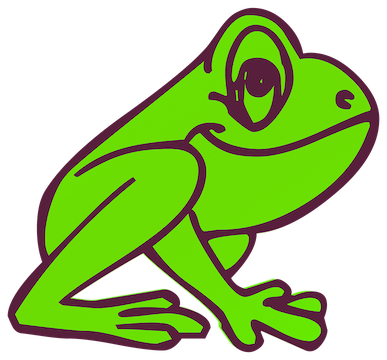 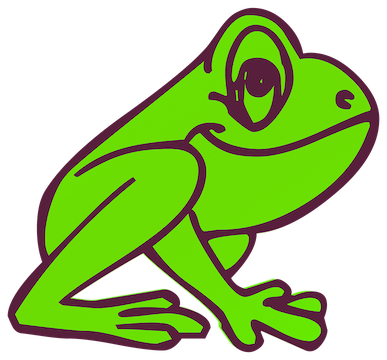 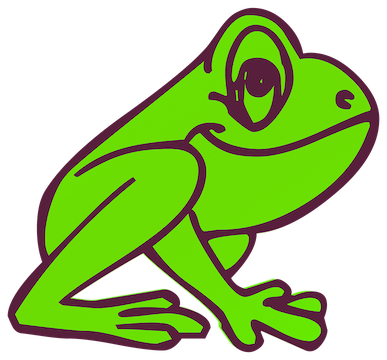 Start
And then?
Frog: 4, 8, 12
8
Frog jumps (4 units each time)
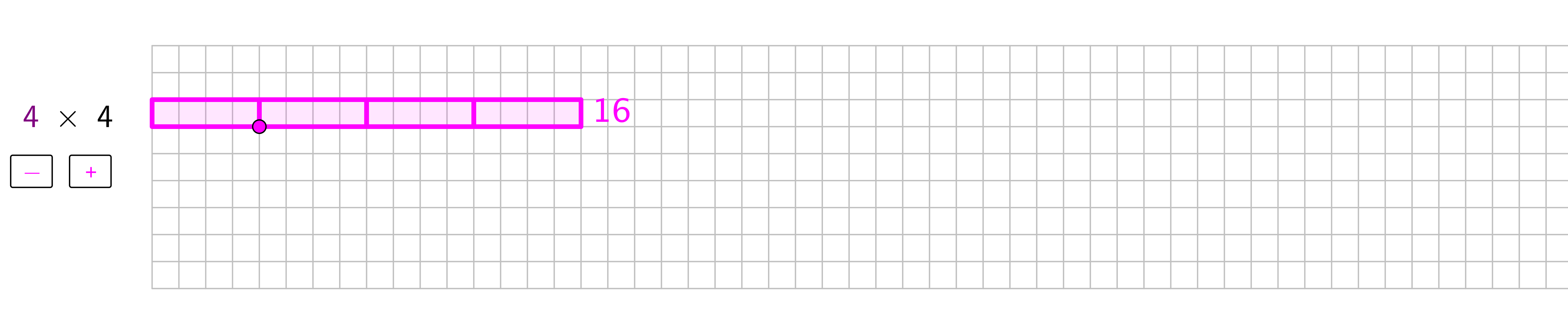 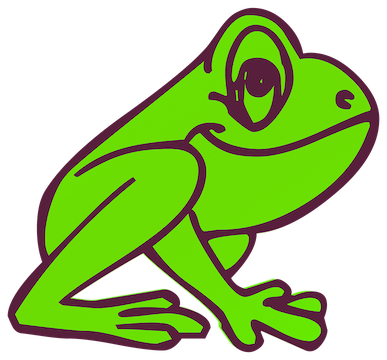 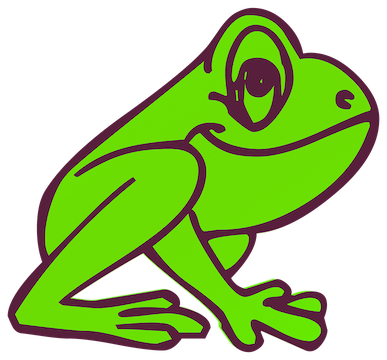 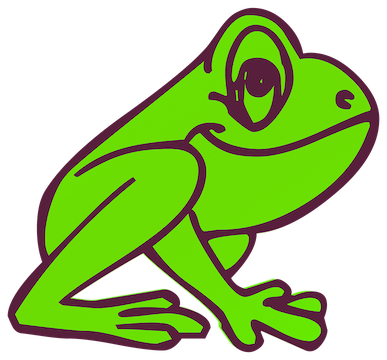 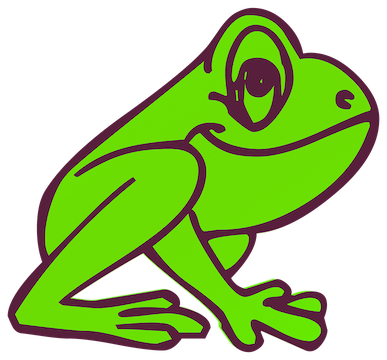 Start
And then?
Frog: 4, 8, 12, 16
9
Frog jumps (4 units each time)
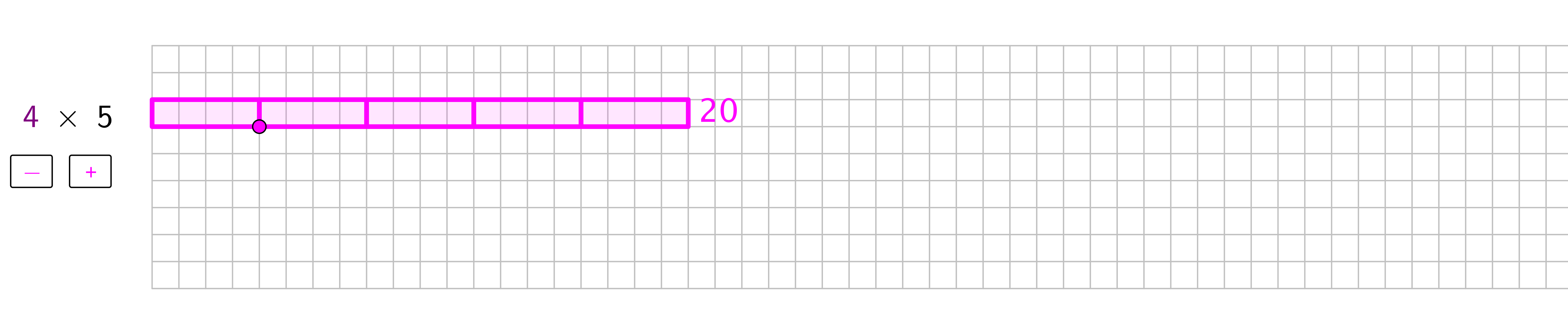 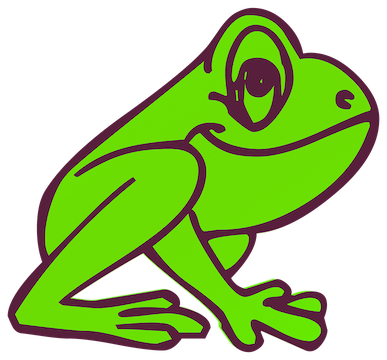 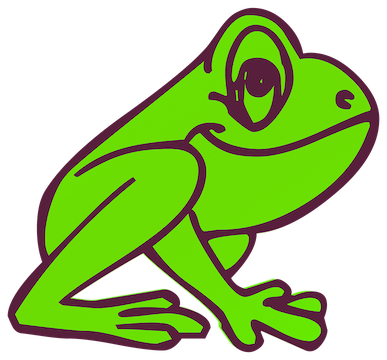 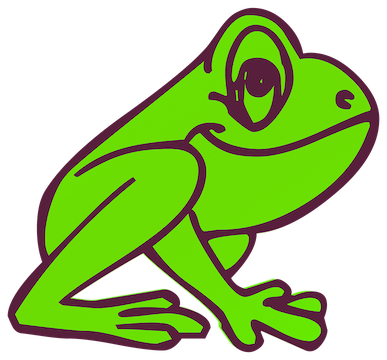 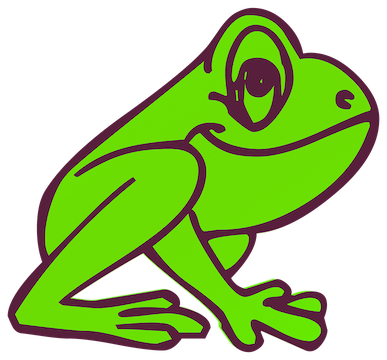 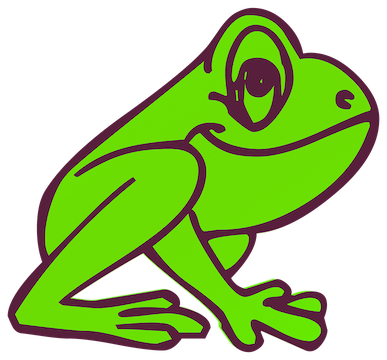 Start
And then?
Frog: 4, 8, 12, 16, 20
10
Frog jumps (4 units each time)
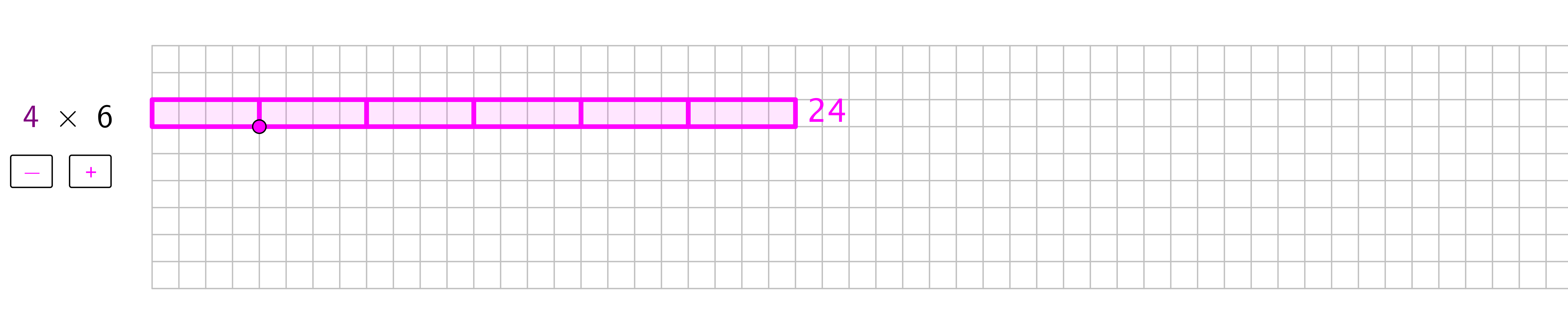 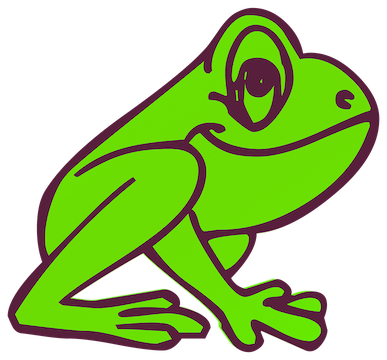 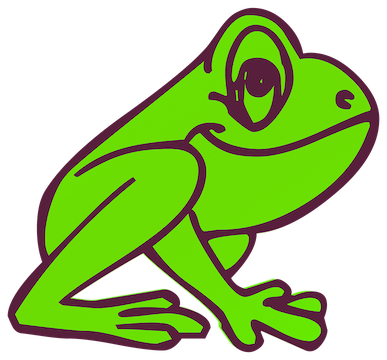 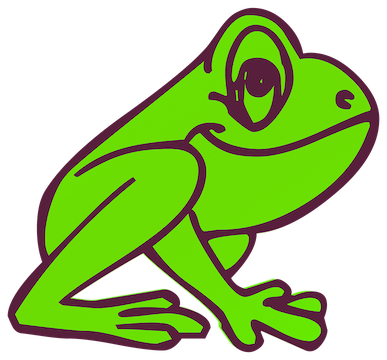 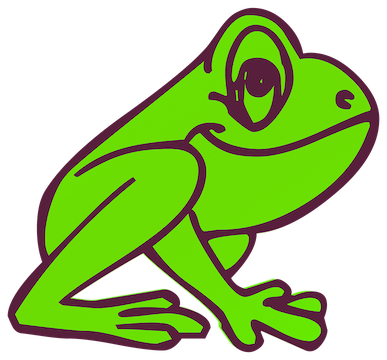 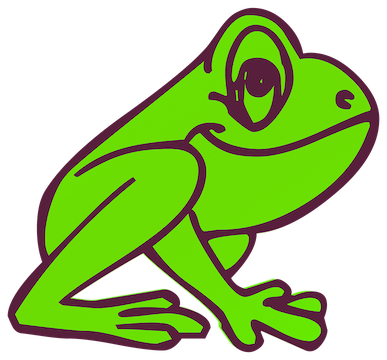 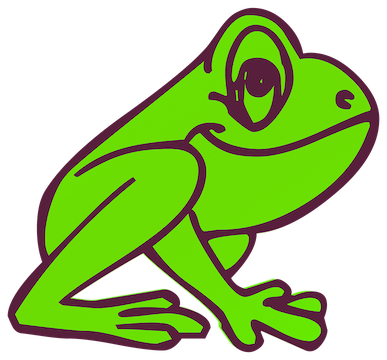 Start
And then?
Frog: 4, 8, 12, 16, 20, 24
11
Frog jumps (4 units each time)
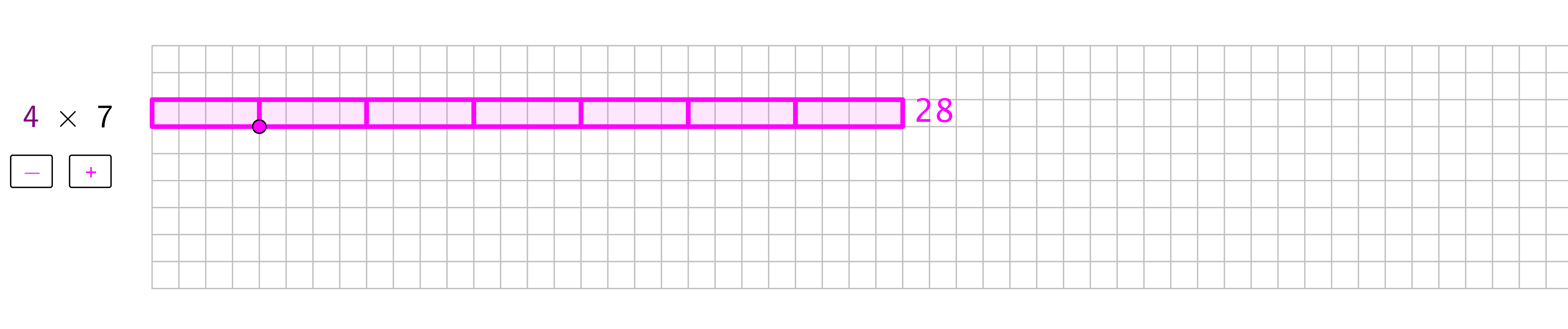 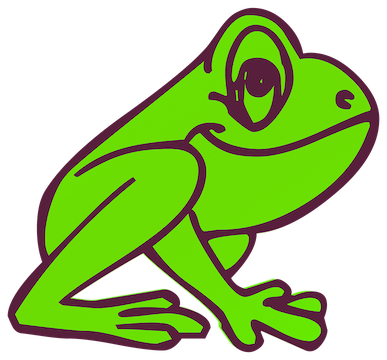 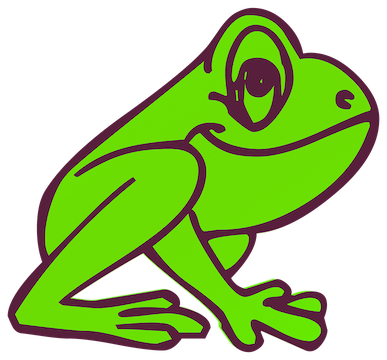 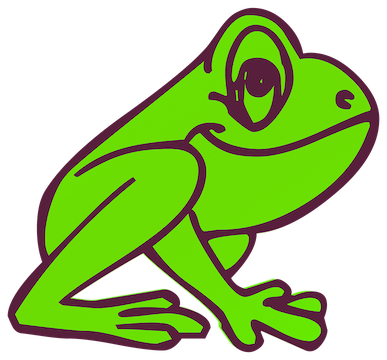 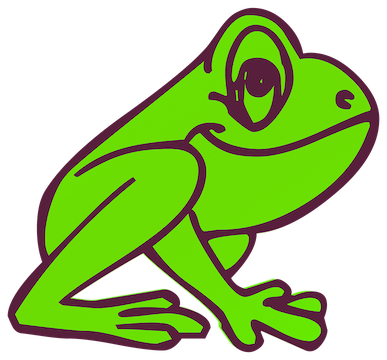 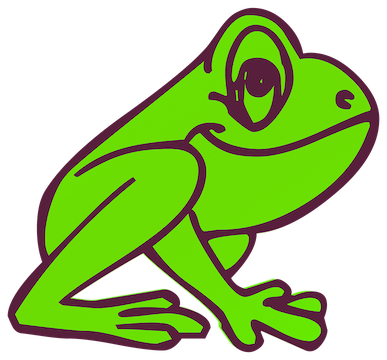 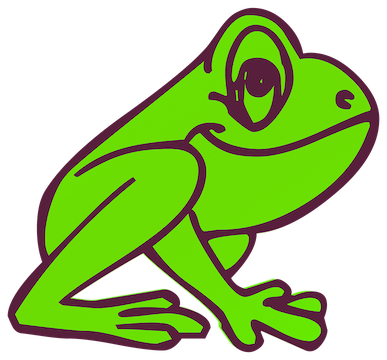 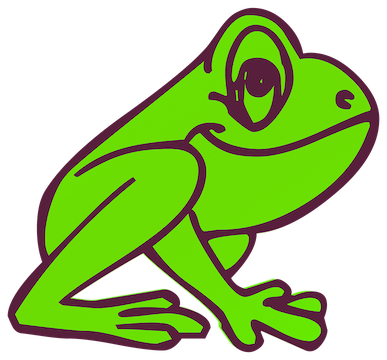 Start
And then?
Frog: 4, 8, 12, 16, 20, 24, 28
12
Frog jumps (4 units each time)
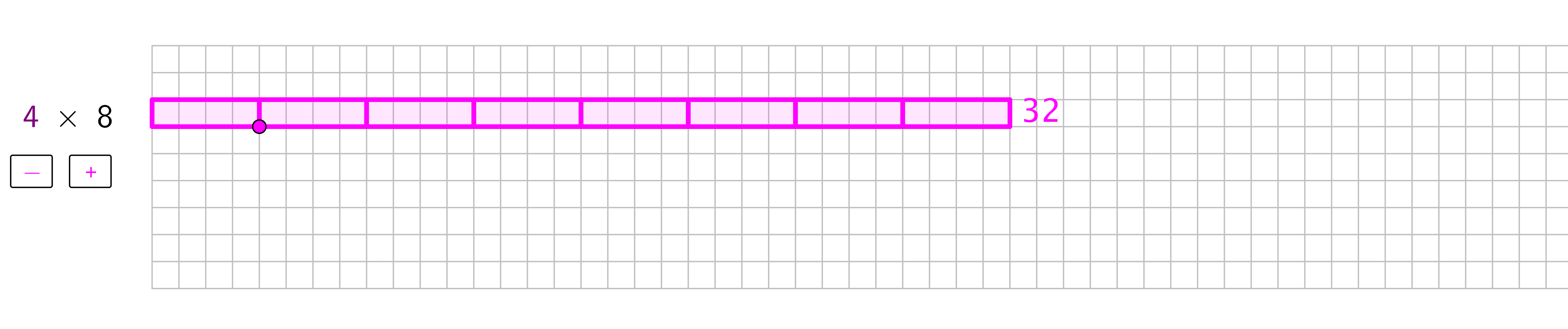 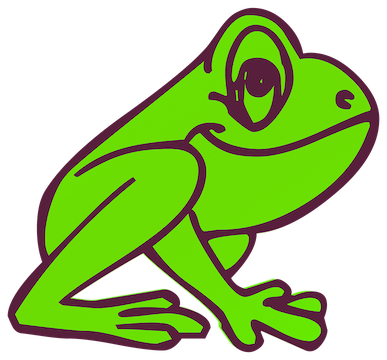 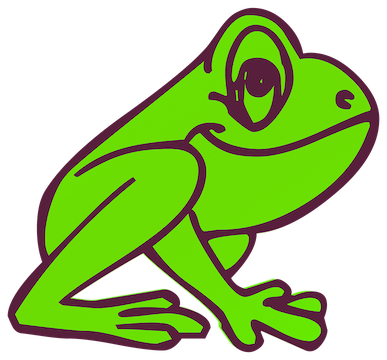 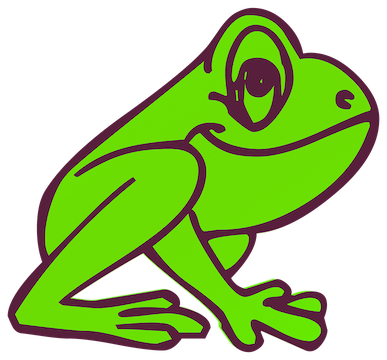 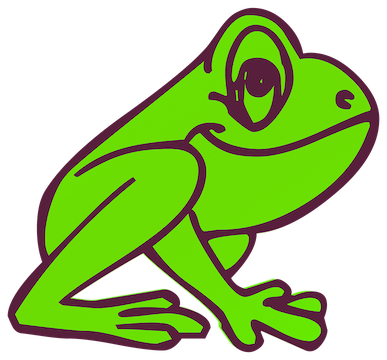 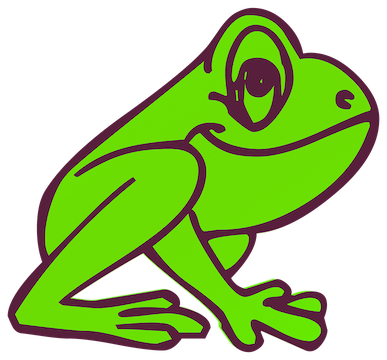 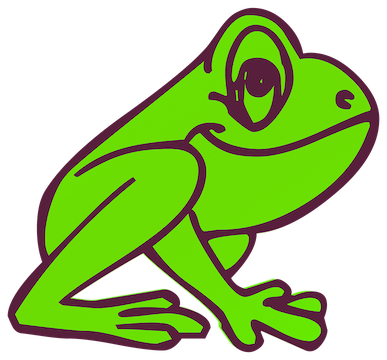 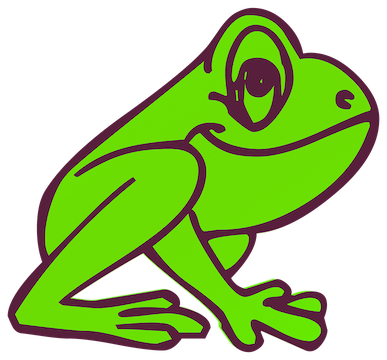 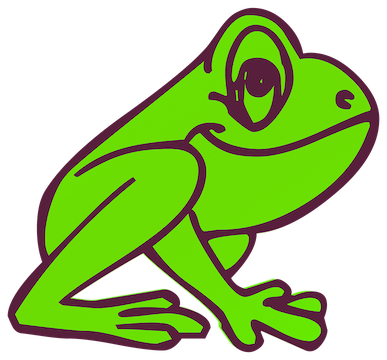 Start
And then?
Frog: 4, 8, 12, 16, 20, 24, 28, 32
13
Frog jumps (4 units each time)
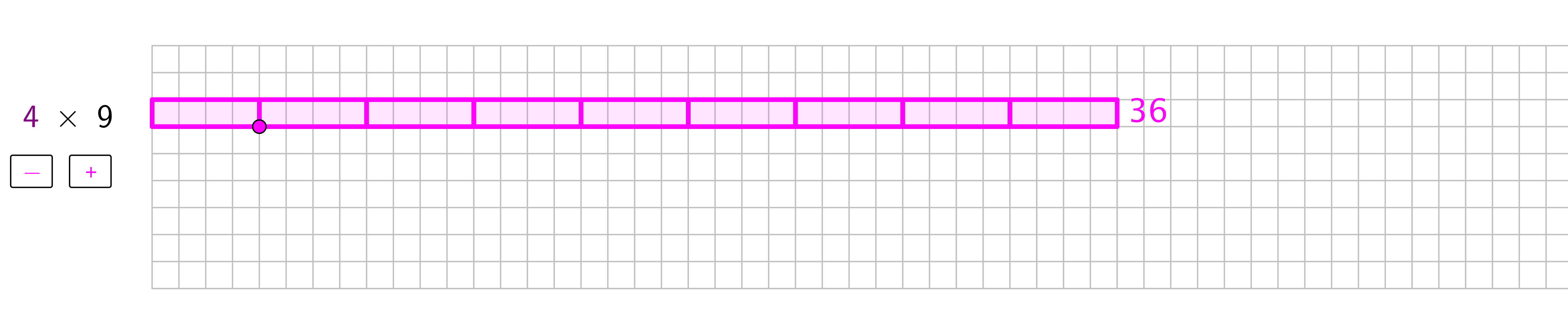 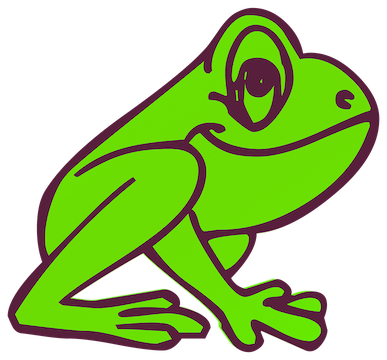 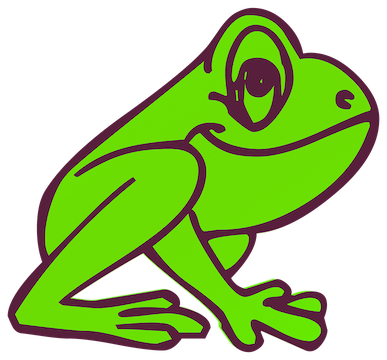 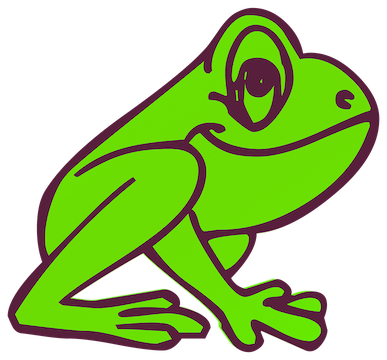 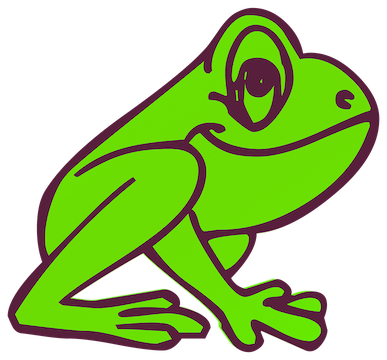 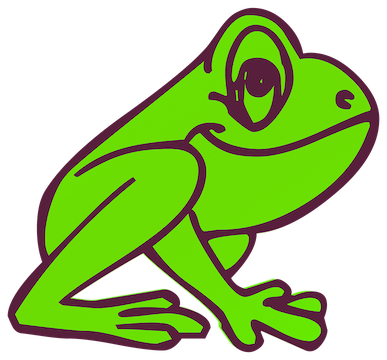 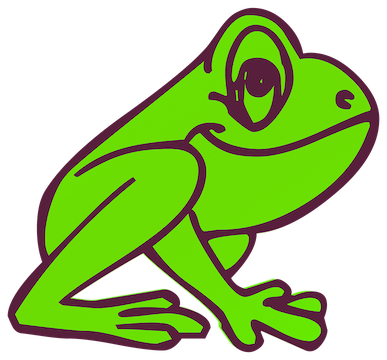 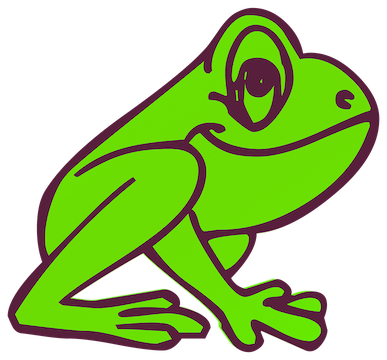 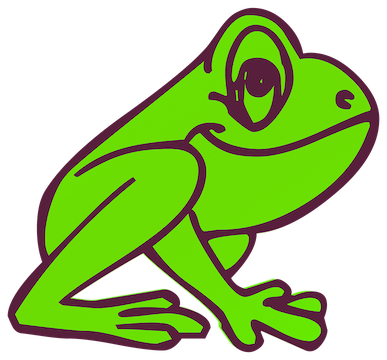 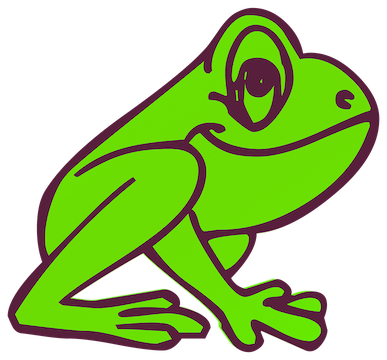 Start
And then?
Frog: 4, 8, 12, 16, 20, 24, 28, 32, 36
14
Frog jumps (4 units each time)
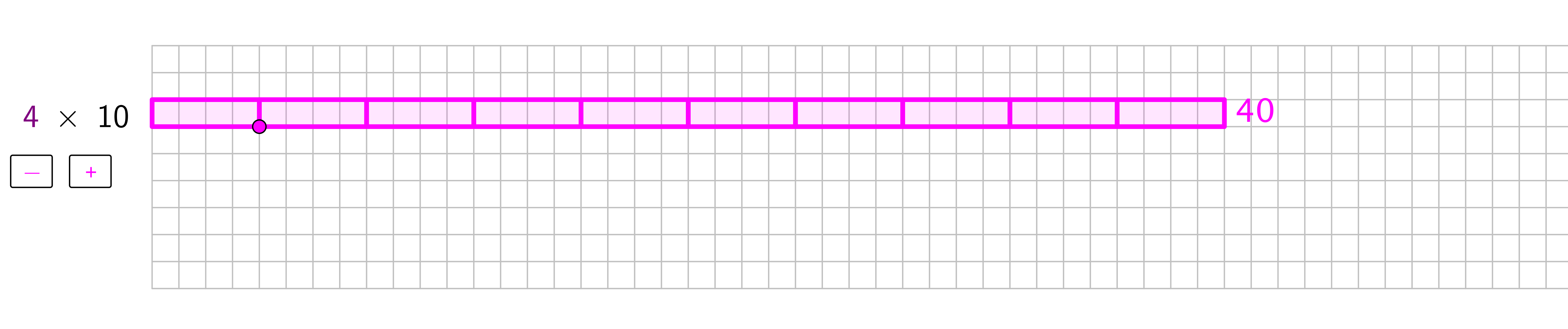 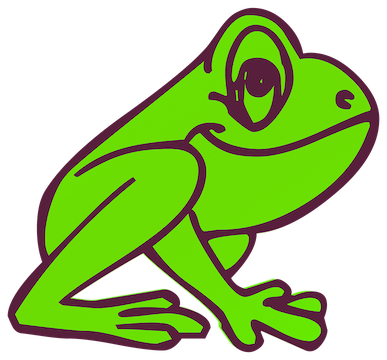 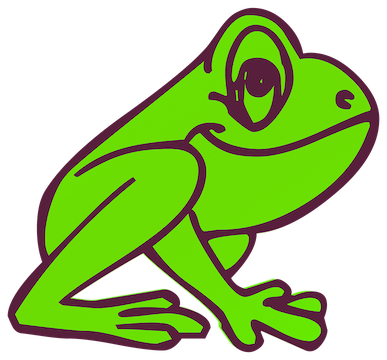 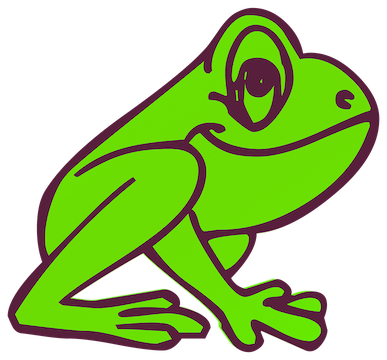 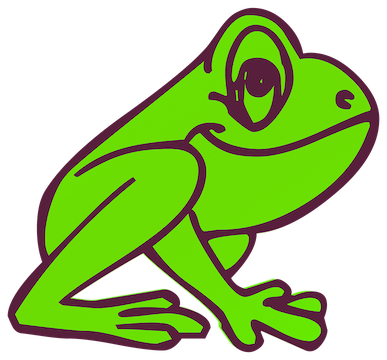 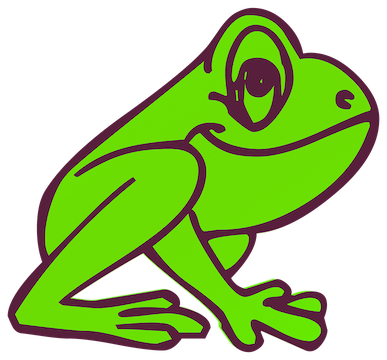 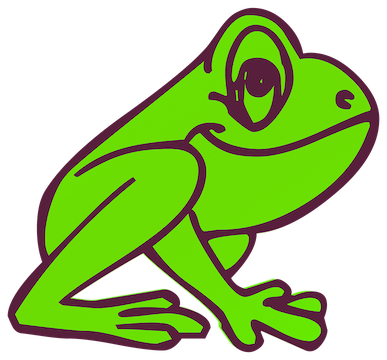 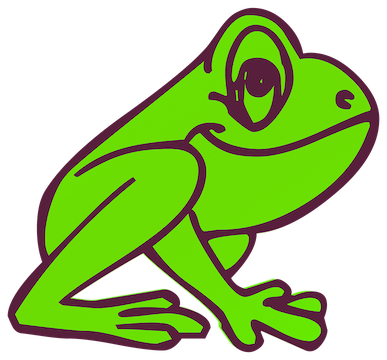 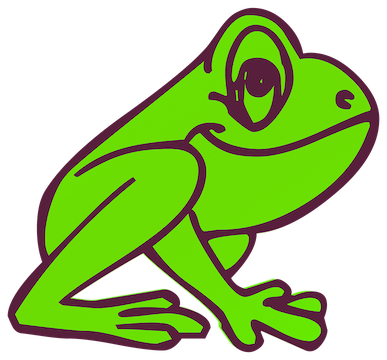 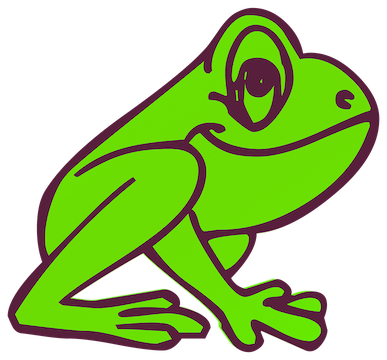 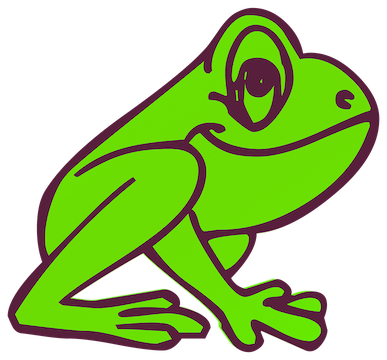 Start
And then?
Frog: 4, 8, 12, 16, 20, 24, 28, 32, 36, 40
15
Frog jumps (4 units each time)
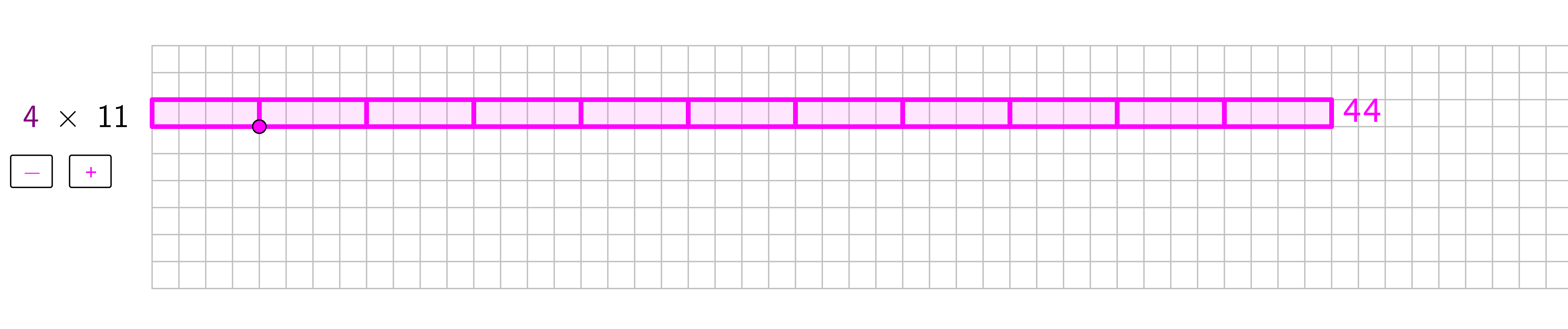 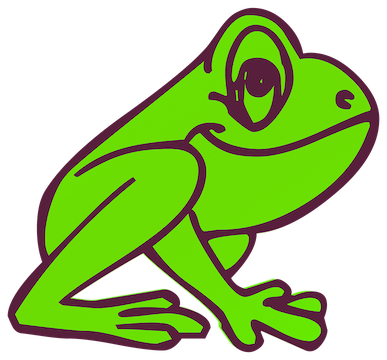 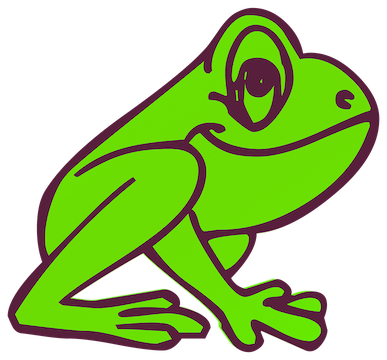 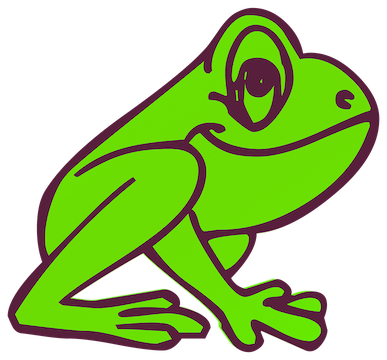 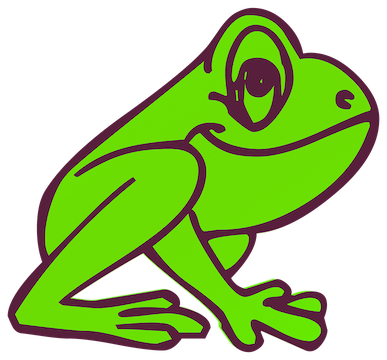 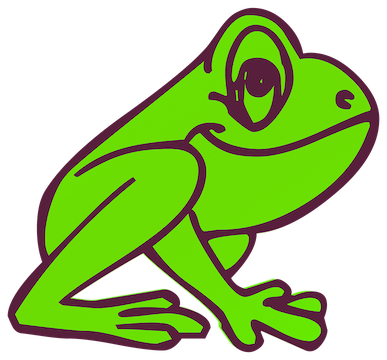 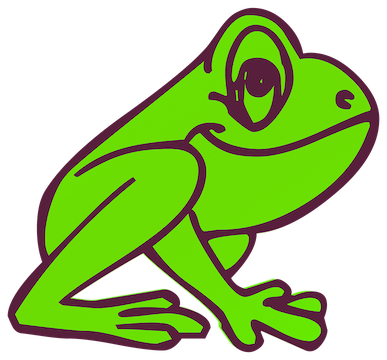 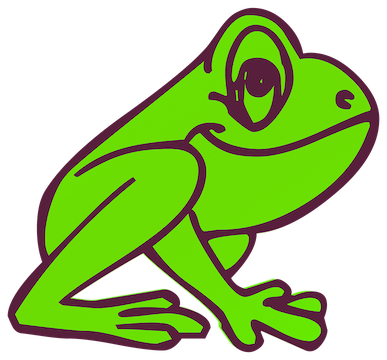 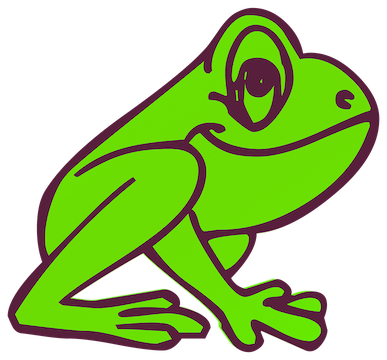 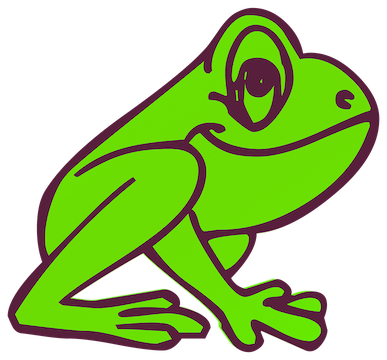 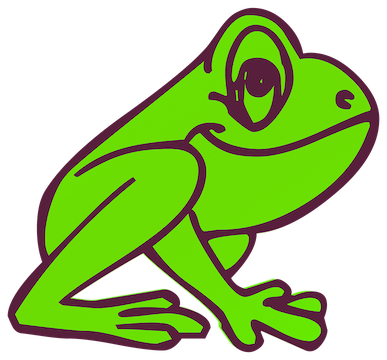 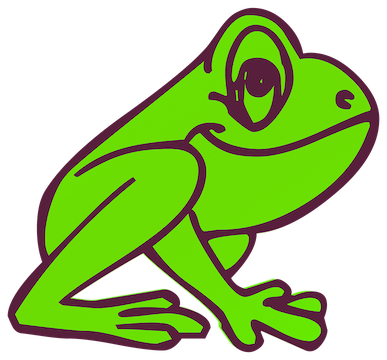 Start
Any more?
Frog: 4, 8, 12, 16, 20, 24, 28, 32, 36, 40, 44 …
16
What are these numbers?
Frog: 4, 8, 12, 16, 20, 24, 28, 32, 36, 40, 44 …
counting by 4
the times table of 4
the result of multiplication of 4
the multiple of 4
17
Rabbit jumps (6 units each time)
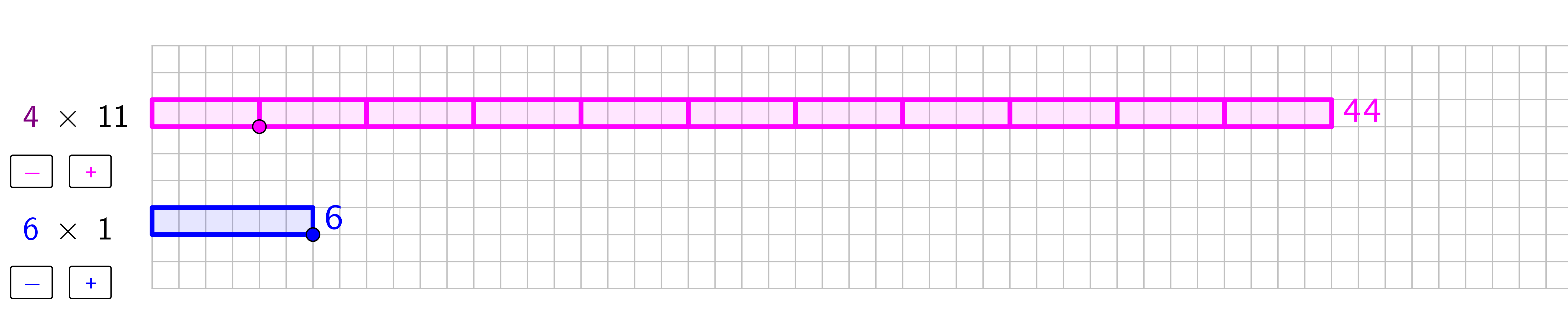 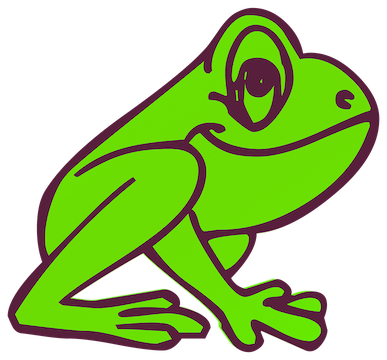 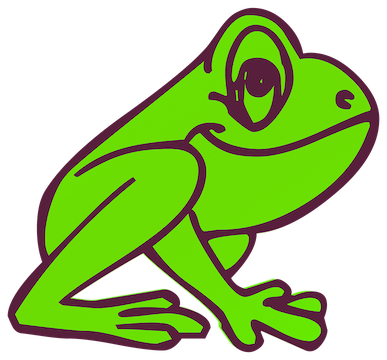 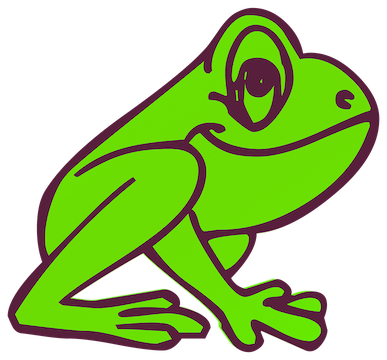 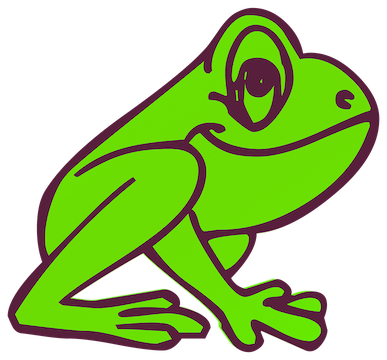 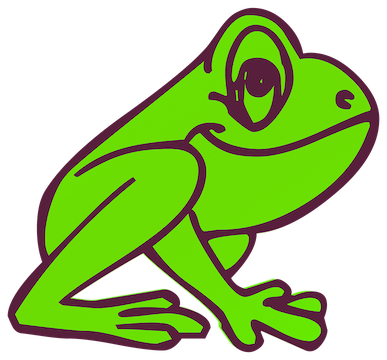 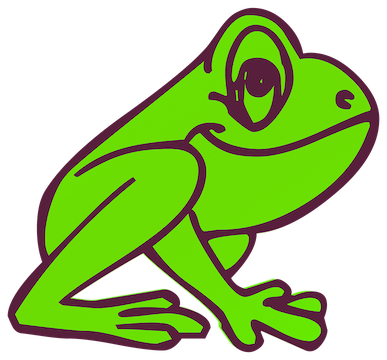 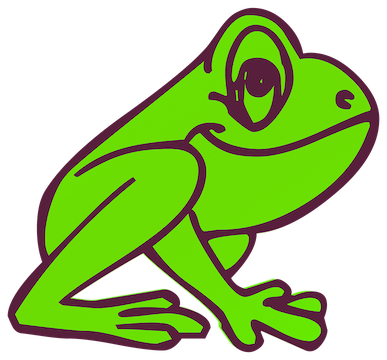 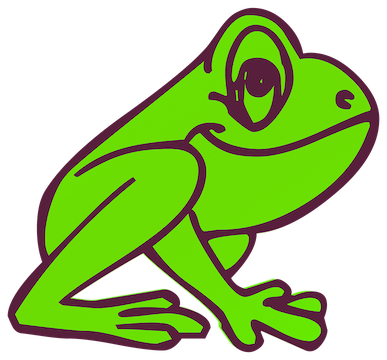 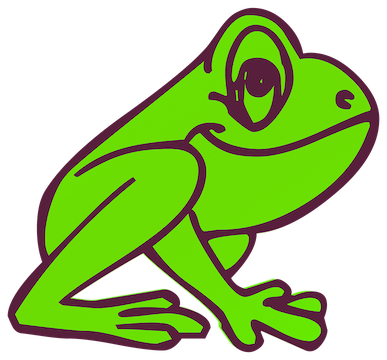 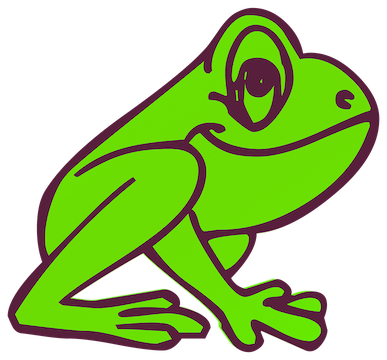 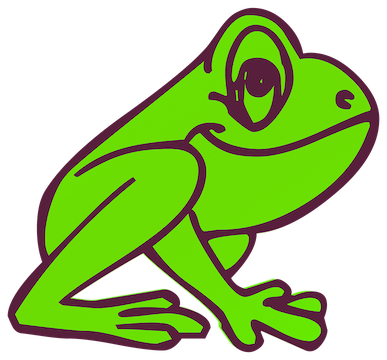 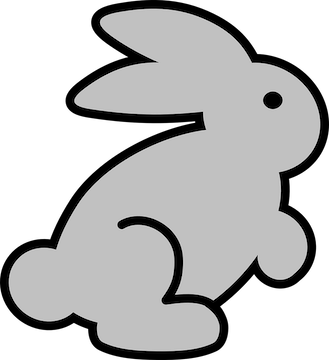 Start
Rabbit: 6
18
Rabbit jumps (6 units each time)
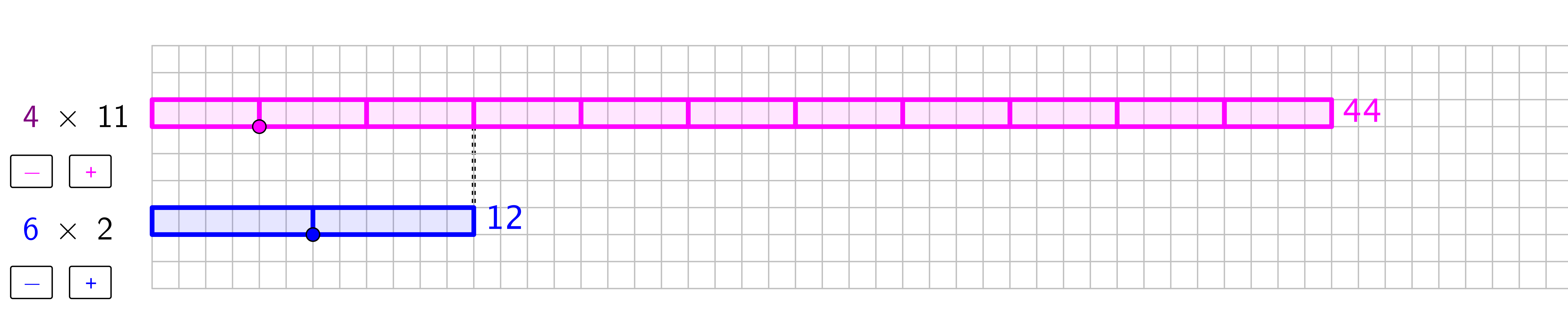 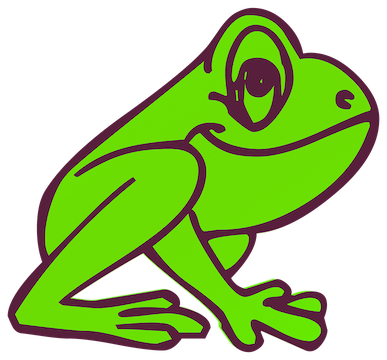 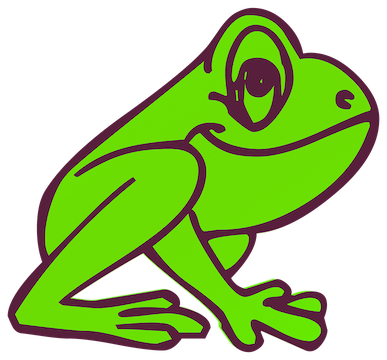 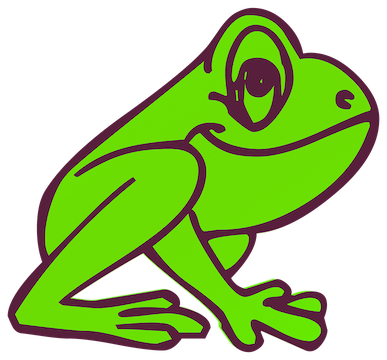 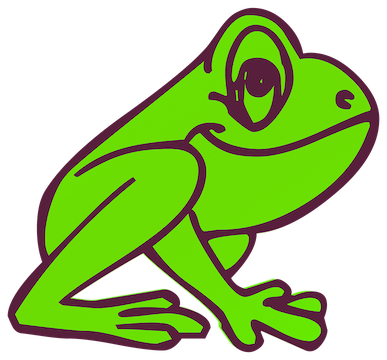 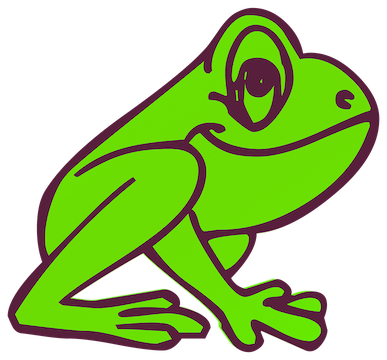 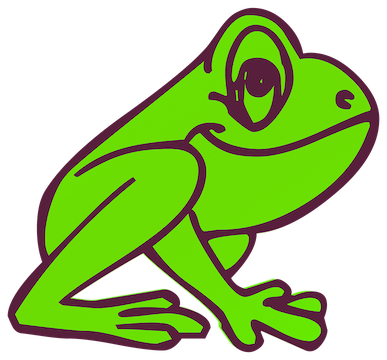 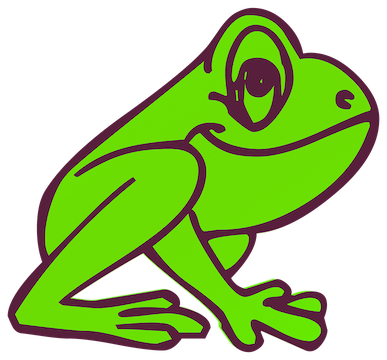 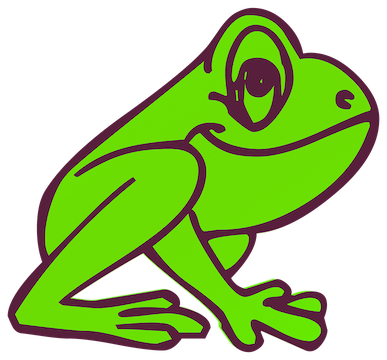 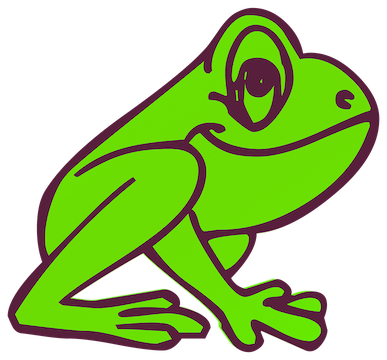 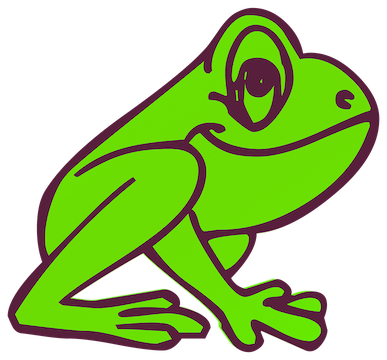 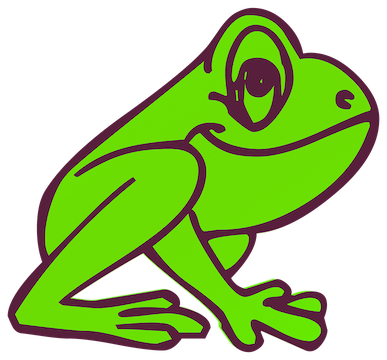 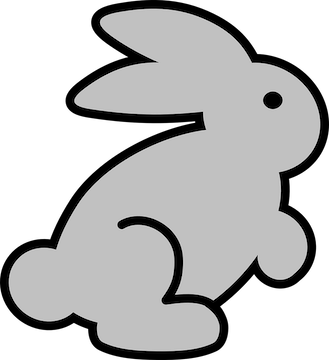 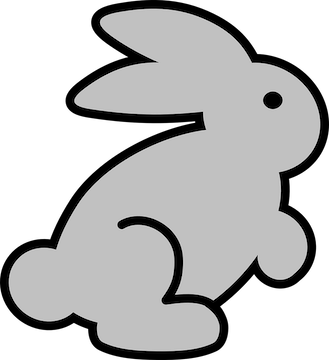 Start
Anything special?
Rabbit: 6, 12
19
When do they jump over the same number of units?
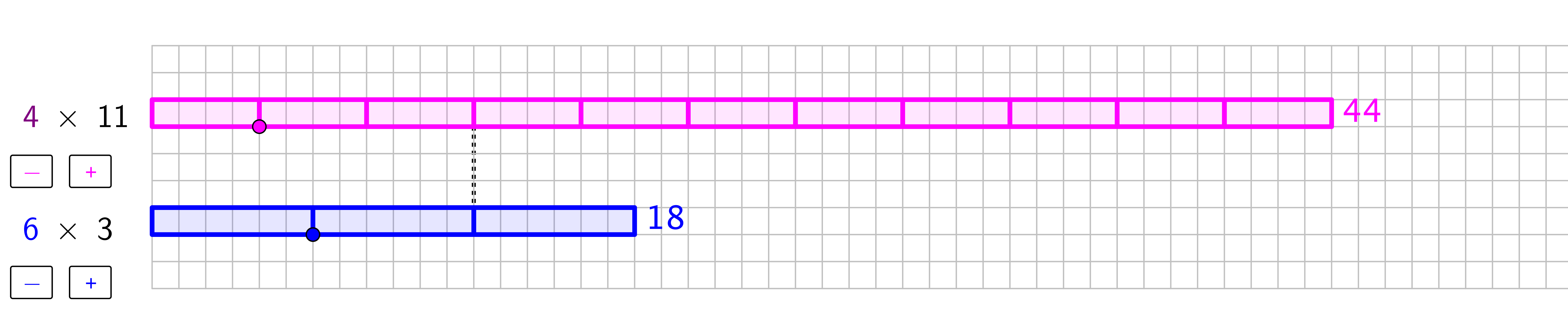 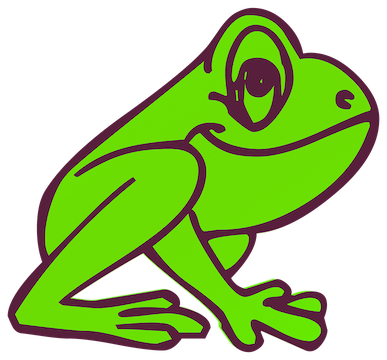 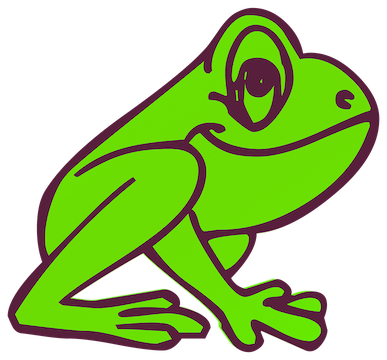 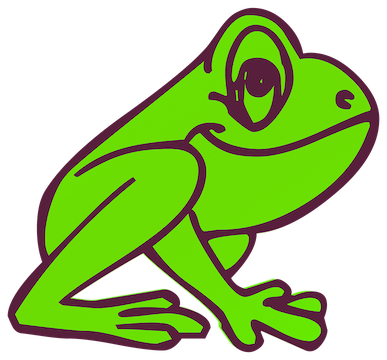 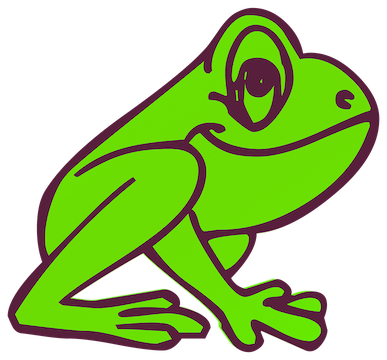 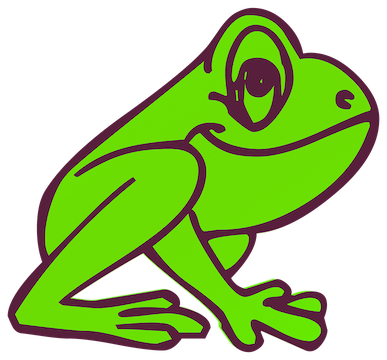 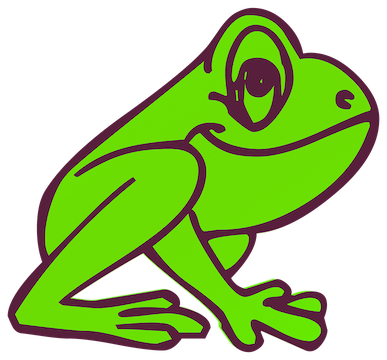 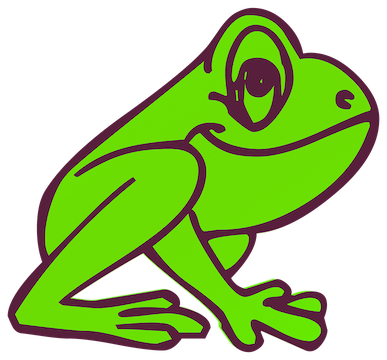 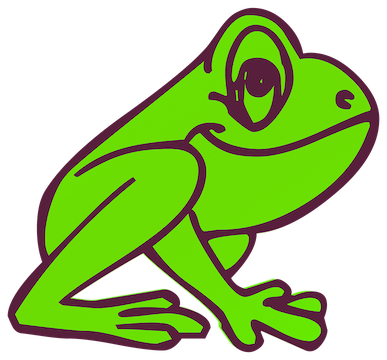 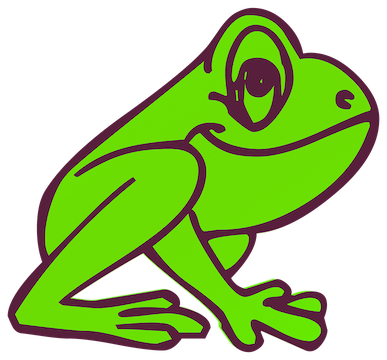 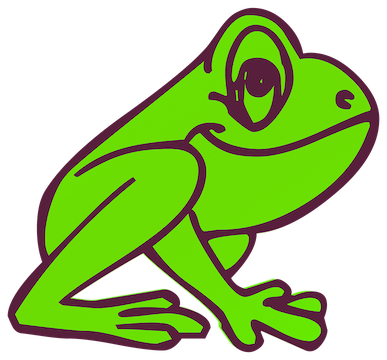 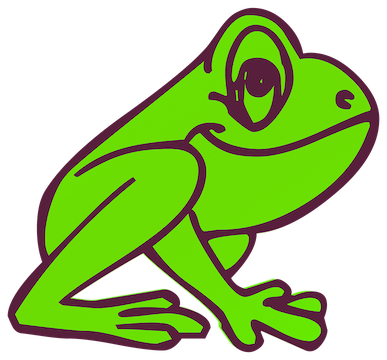 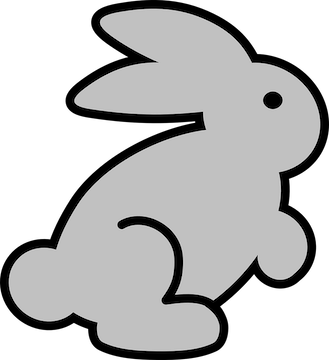 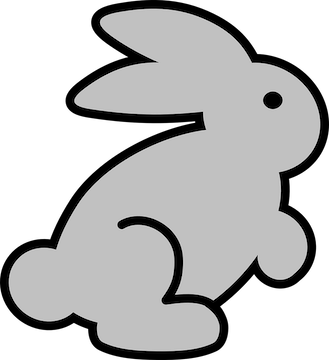 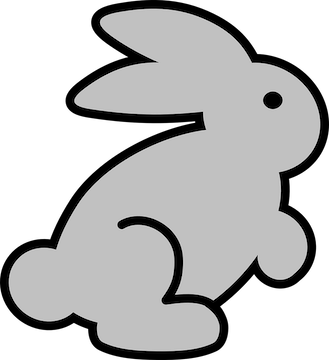 Start
Rabbit: 6, 12, 18
20
When do they jump over the same number of units?
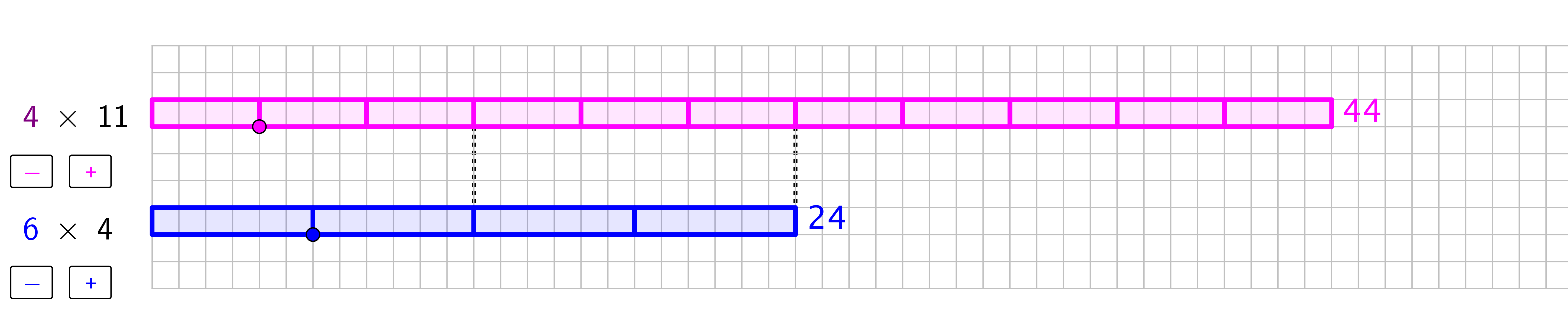 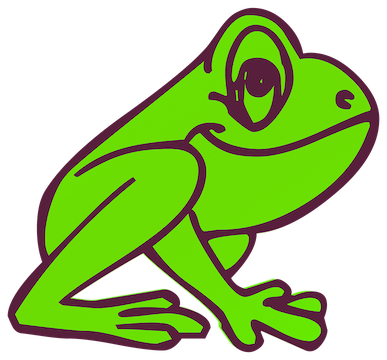 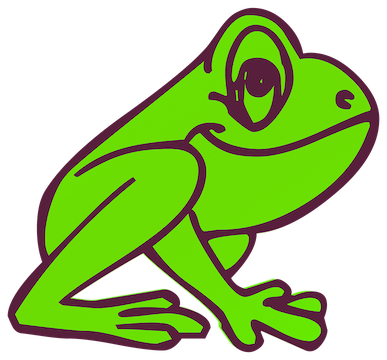 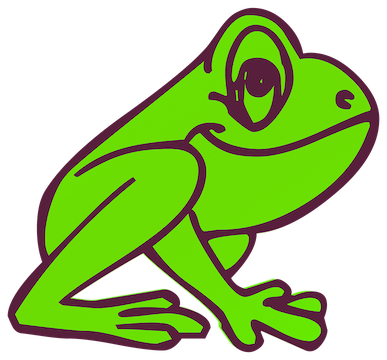 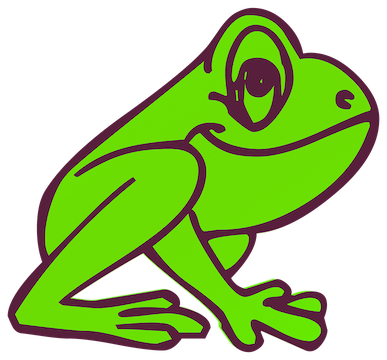 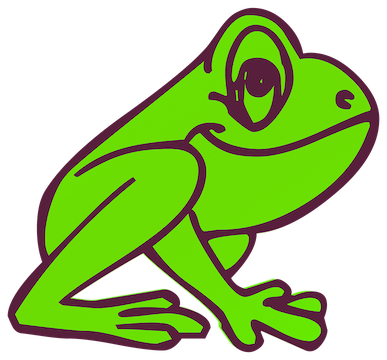 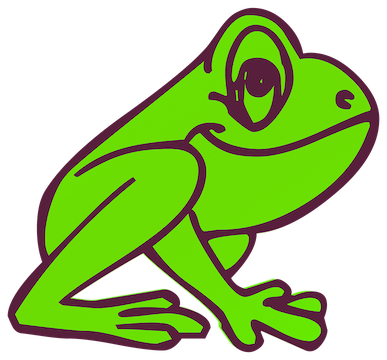 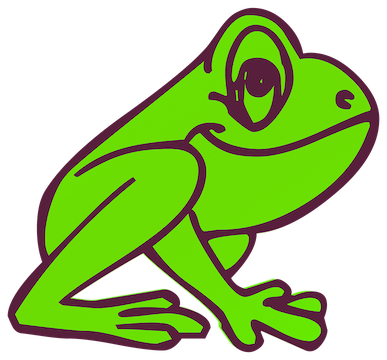 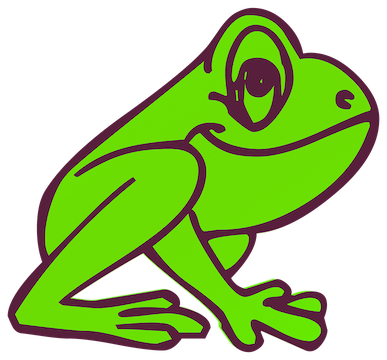 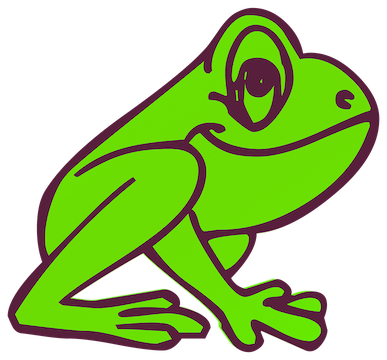 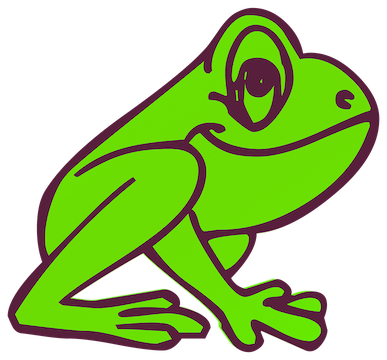 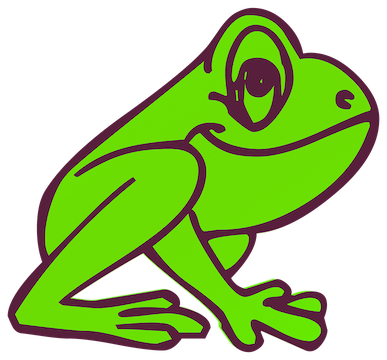 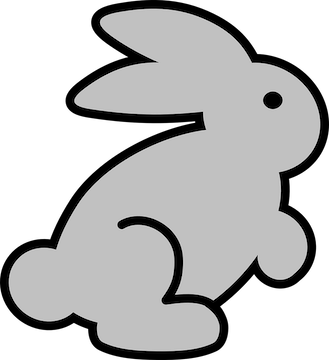 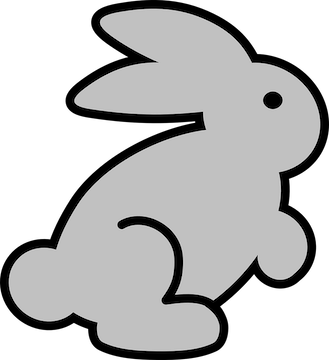 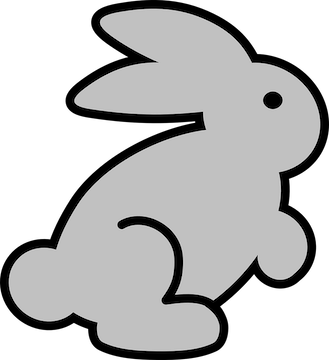 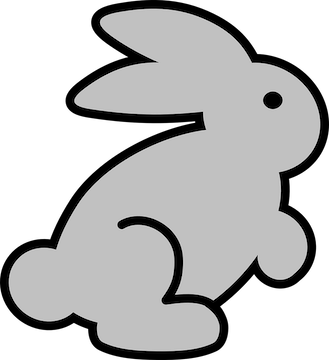 Start
How many units next time?
Rabbit: 6, 12, 18, 24
21
When do they jump over the same number of units?
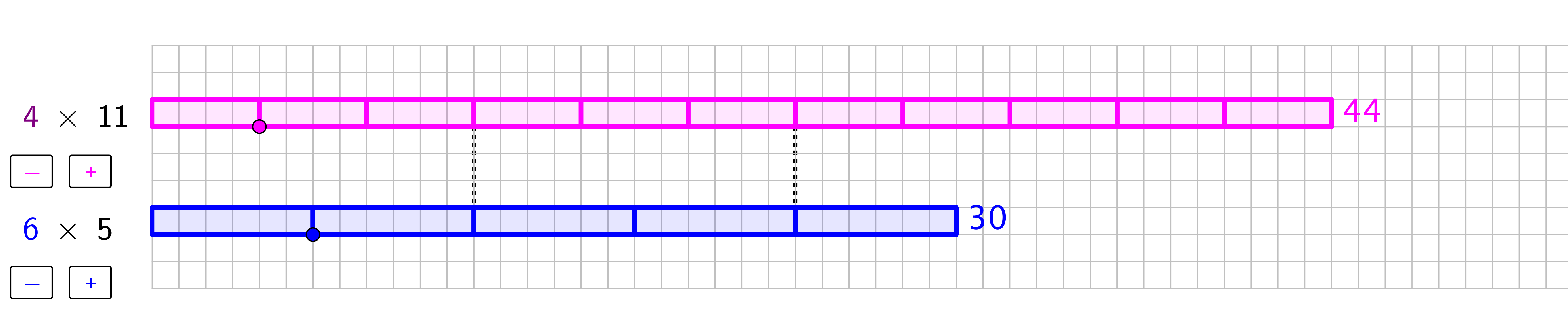 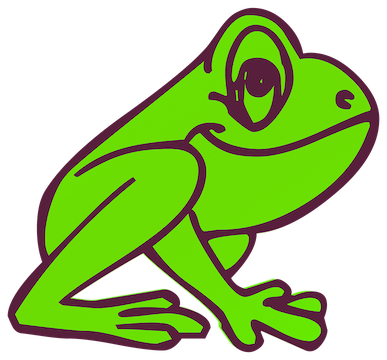 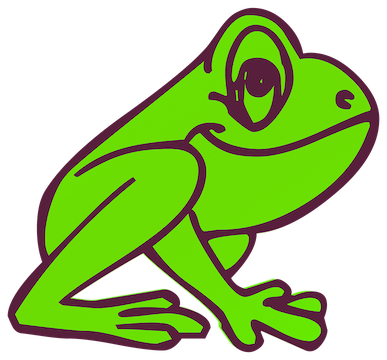 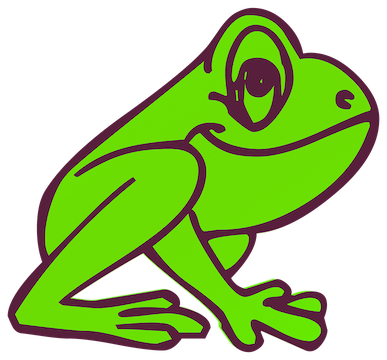 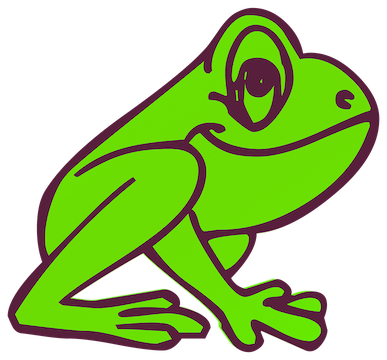 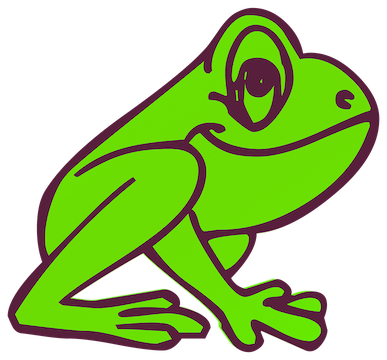 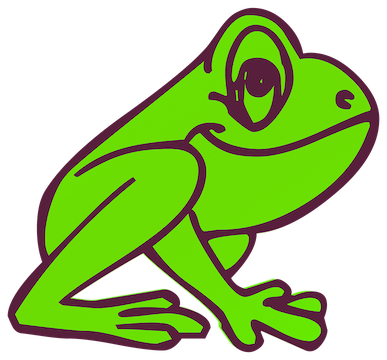 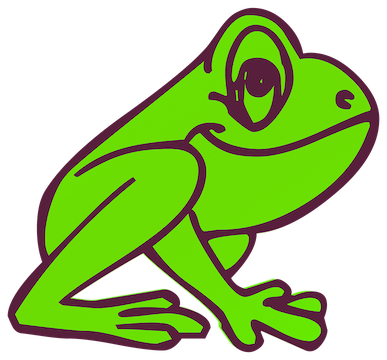 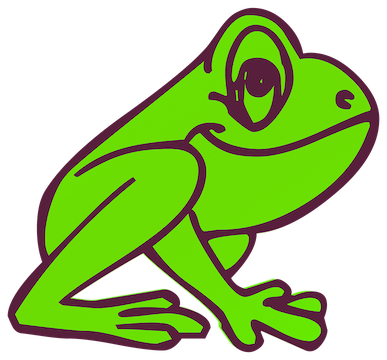 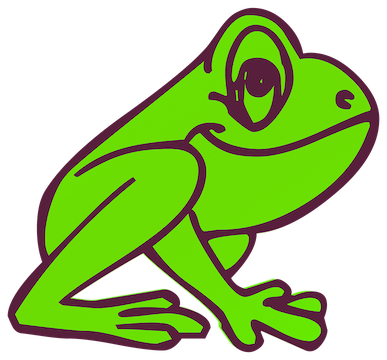 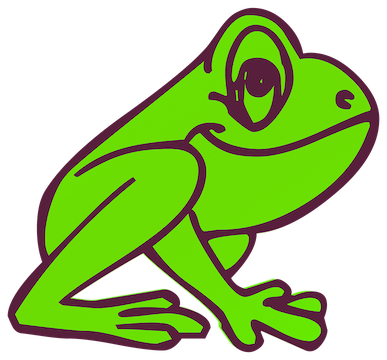 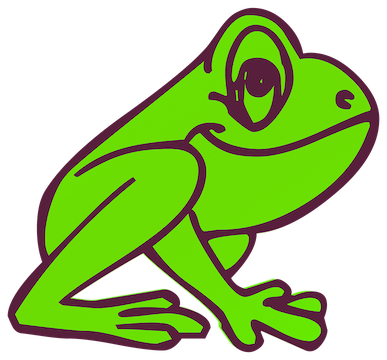 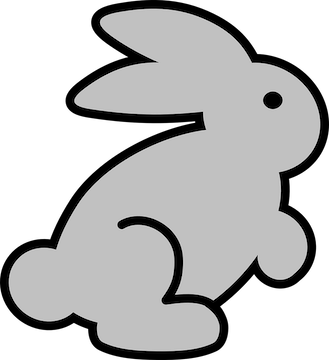 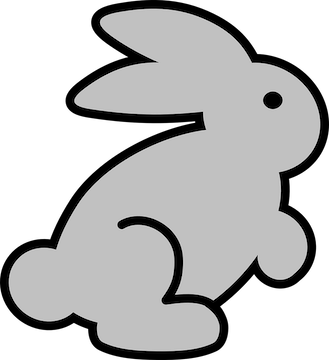 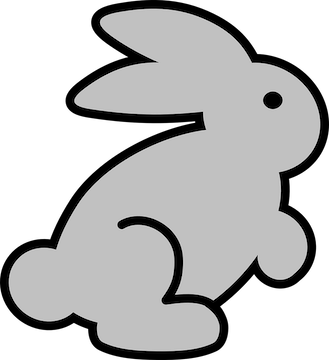 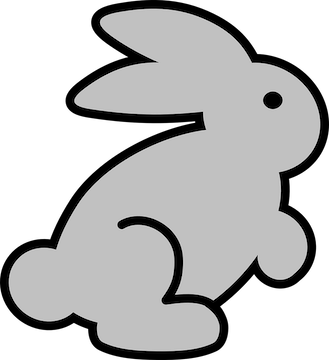 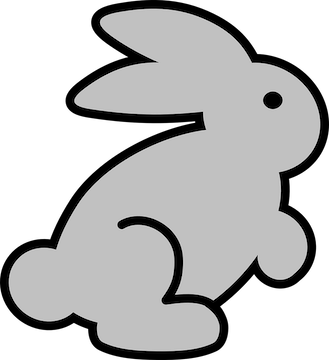 Start
Rabbit: 6, 12, 18, 24, 30
22
When do they jump over the same number of units?
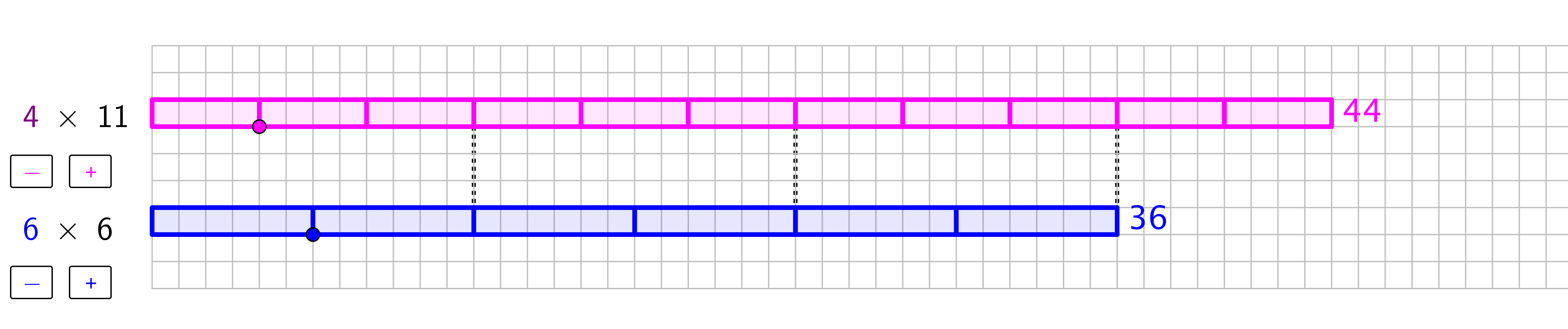 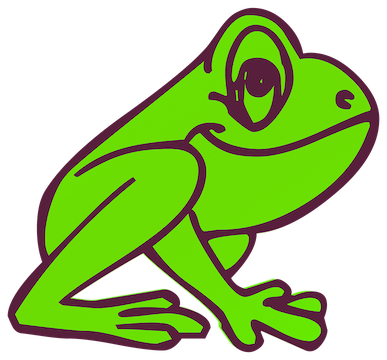 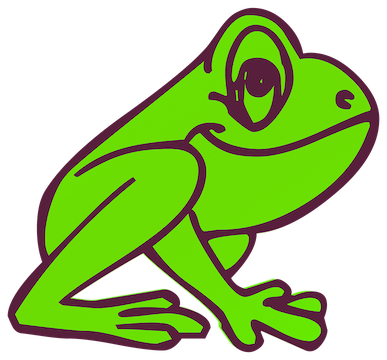 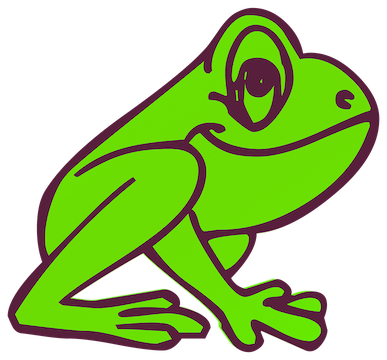 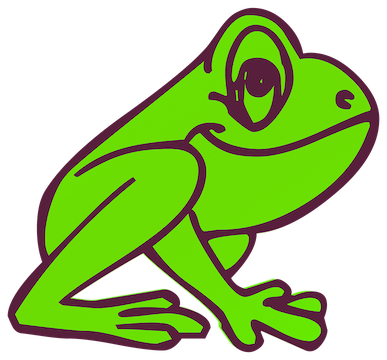 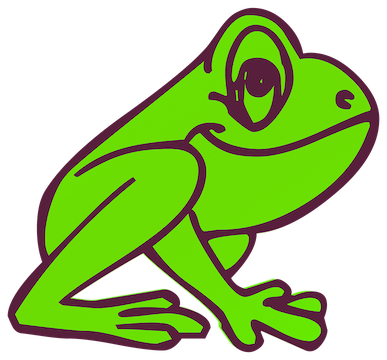 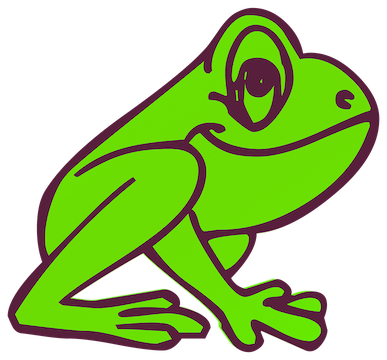 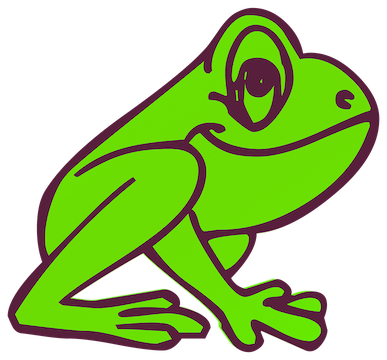 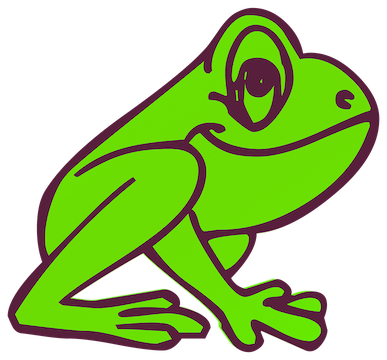 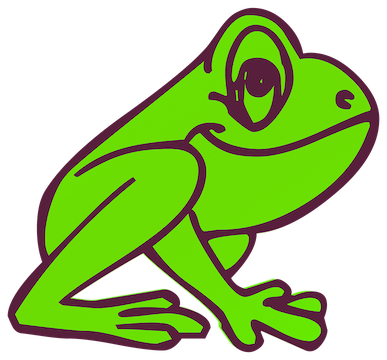 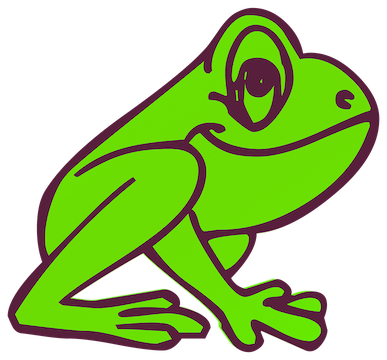 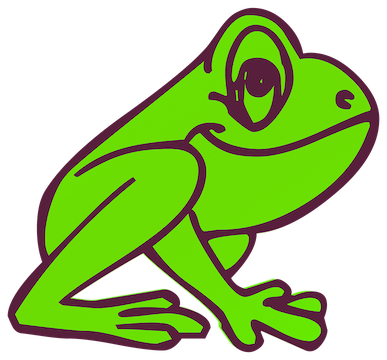 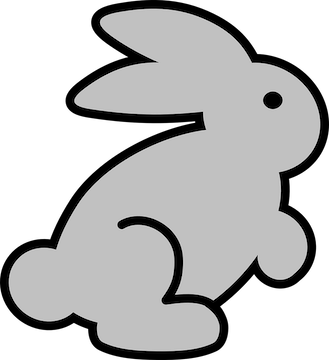 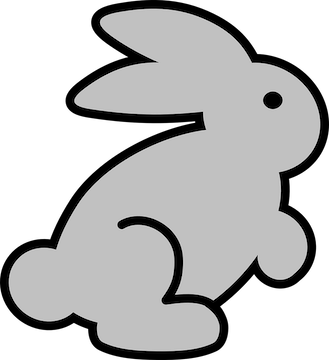 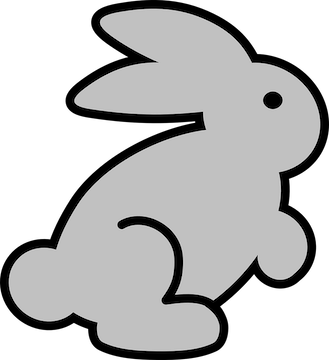 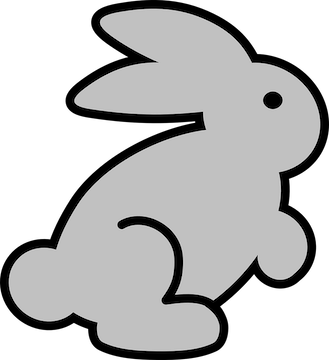 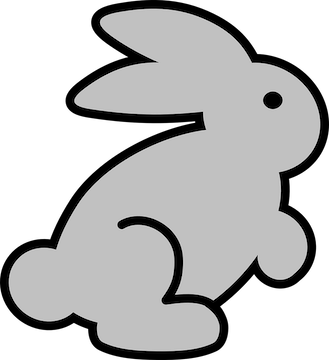 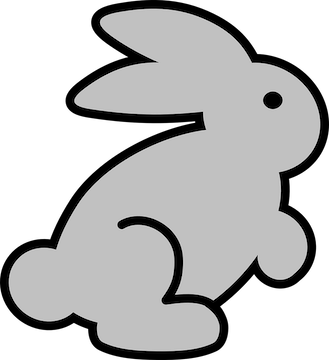 Start
Rabbit: 6, 12, 18, 24, 30, 36
23
Read the numbers again.
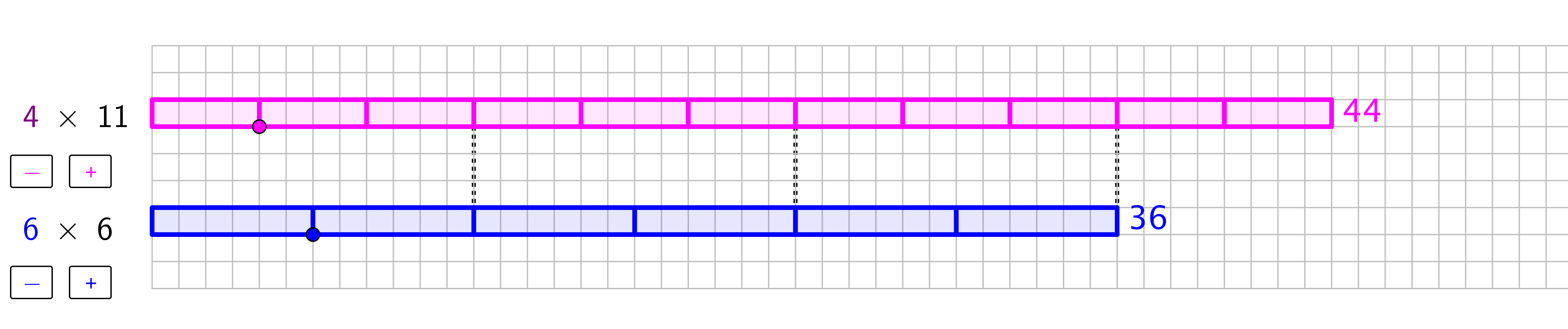 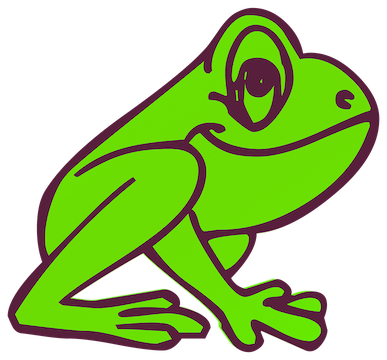 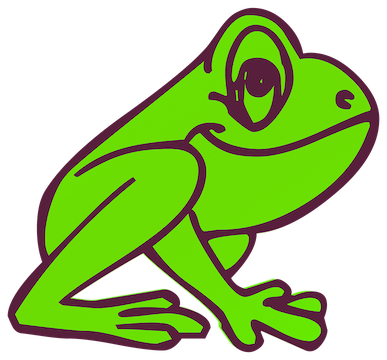 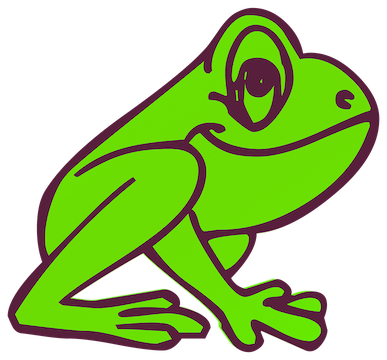 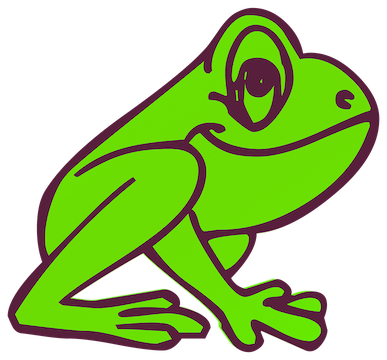 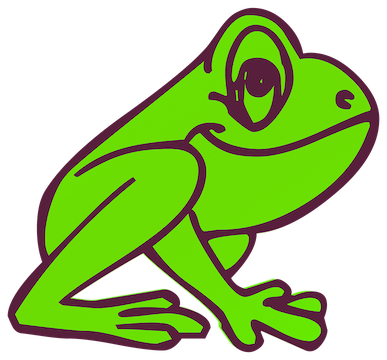 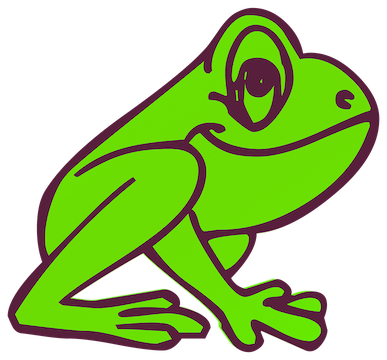 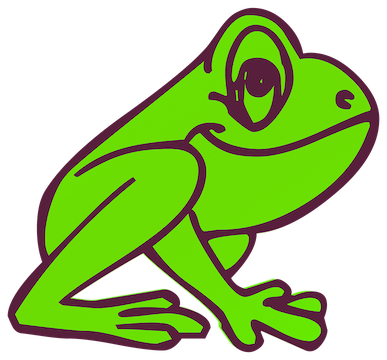 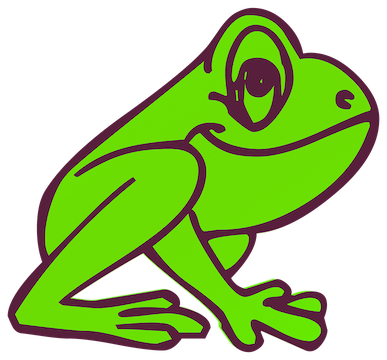 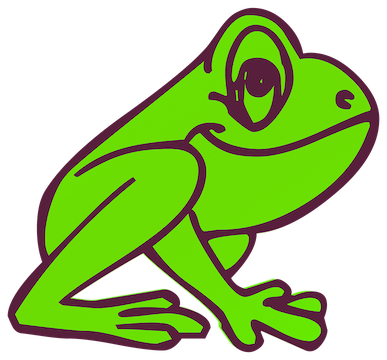 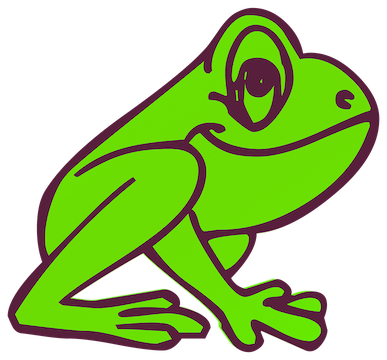 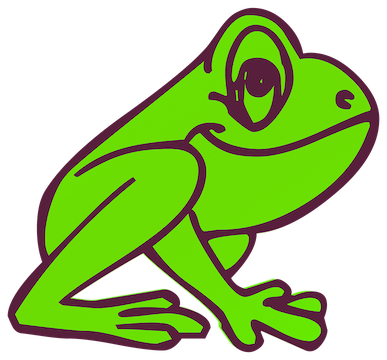 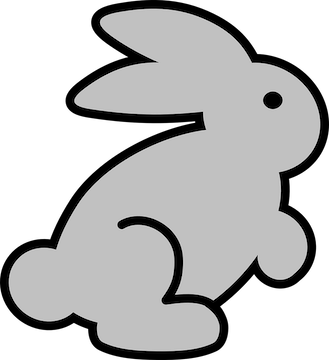 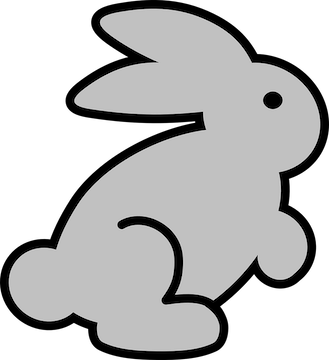 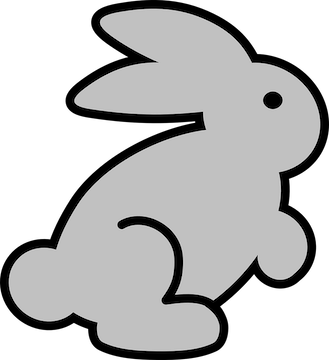 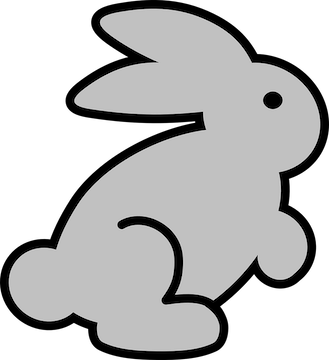 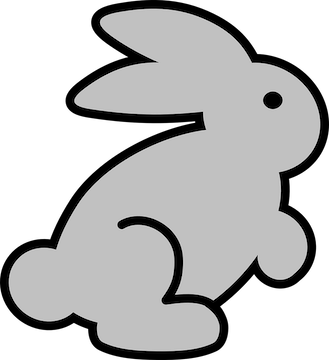 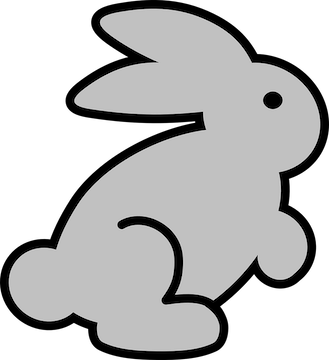 Start
Frog: 4, 8, 12, 16, 20, 24, 28, 32, 36, 40, 44 …
Rabbit: 6, 12, 18, 24, 30, 36 …
24
Read the numbers again.
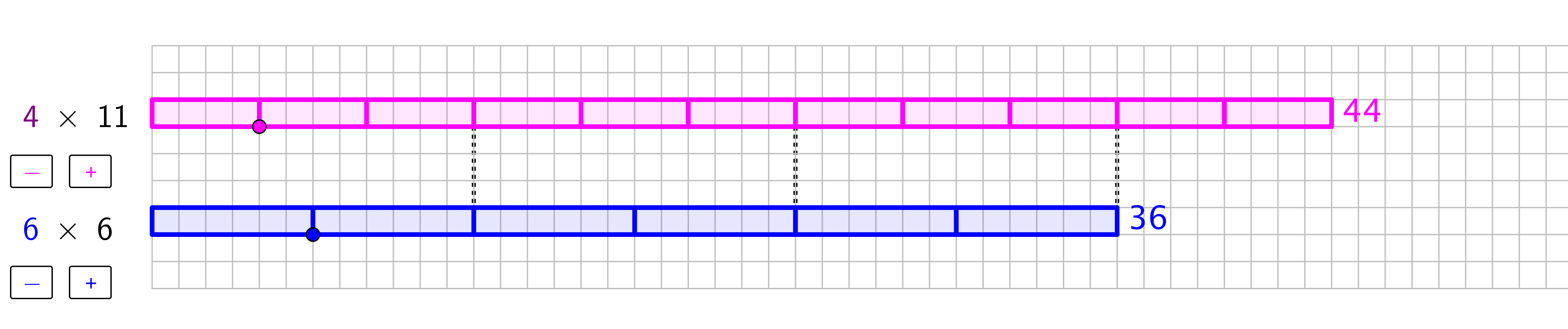 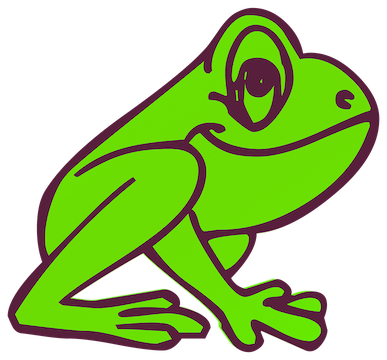 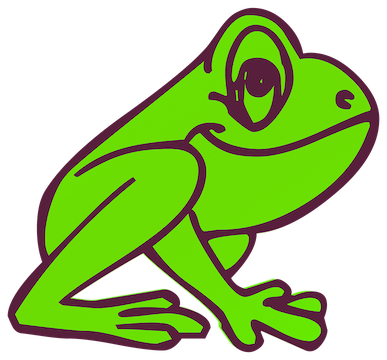 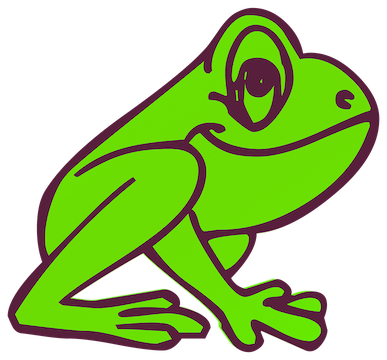 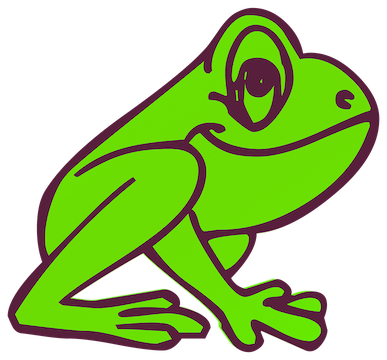 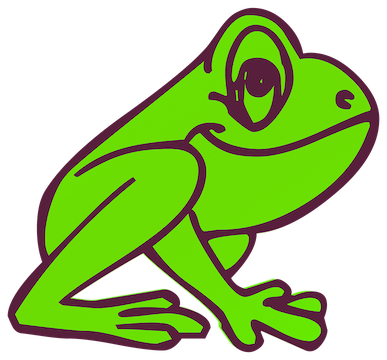 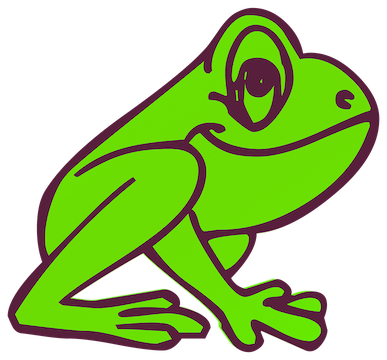 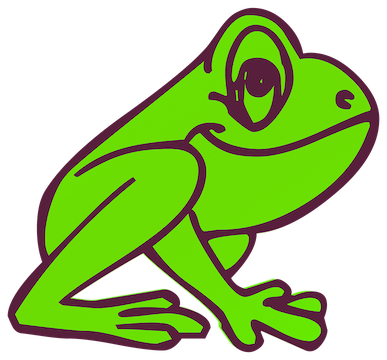 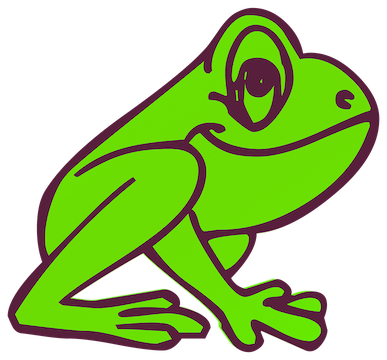 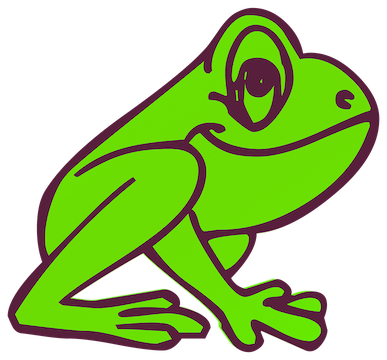 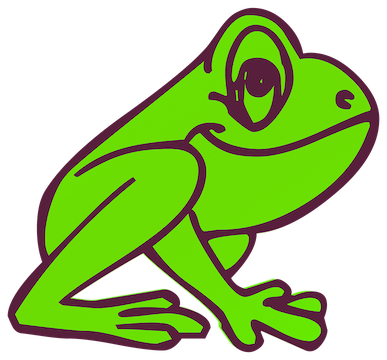 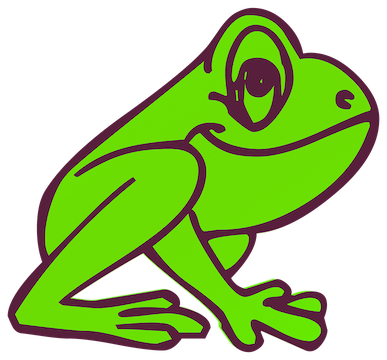 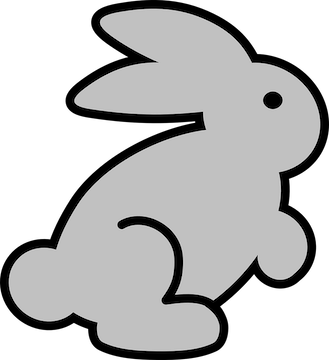 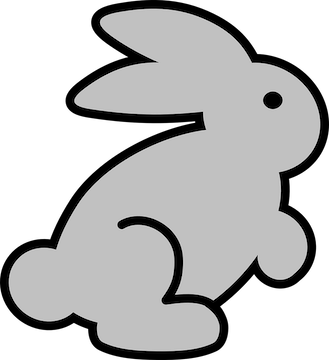 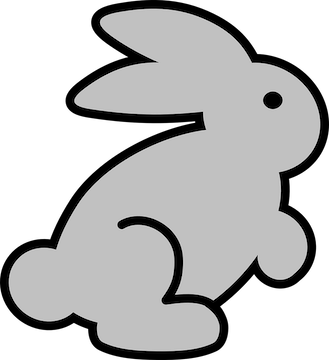 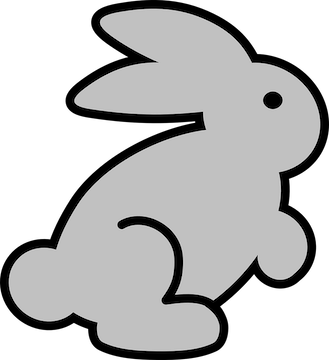 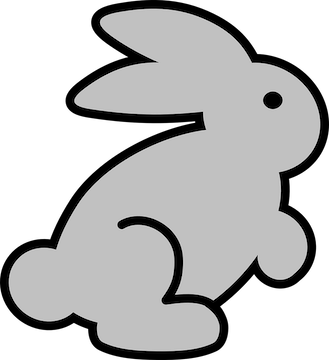 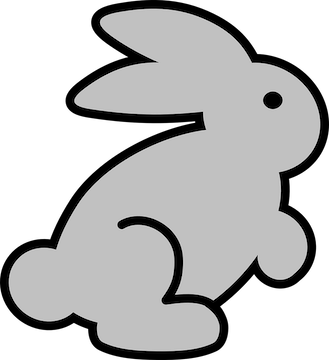 Start
12
Frog: 4, 8, 12, 16, 20, 24, 28, 32, 36, 40, 44 …
Rabbit: 6, 12, 18, 24, 30, 36 …
25
The number of units jumped over by the Frog and Rabbit
Frog: 4, 8, 12, 16, 20, 24, 28, 32, 36, 40, 44 …
Rabbit: 6, 12, 18, 24, 30, 36 …
Frog: multiples of 4 (result of multiplication of 4)
Rabbit: multiples of 6 (result of multiplication of 6)
Why both frog and rabbit has jumped over 12 units? 
Because 12 is a multiple of 4, so frog has jumped over 12 units
And 12 is also a multiple of 6, so rabbit has jumped over 12 units
12 is the common result of multiplication of 4 and 6
12 is a common multiple of 4 and 6
26
Jumped over the same number of units
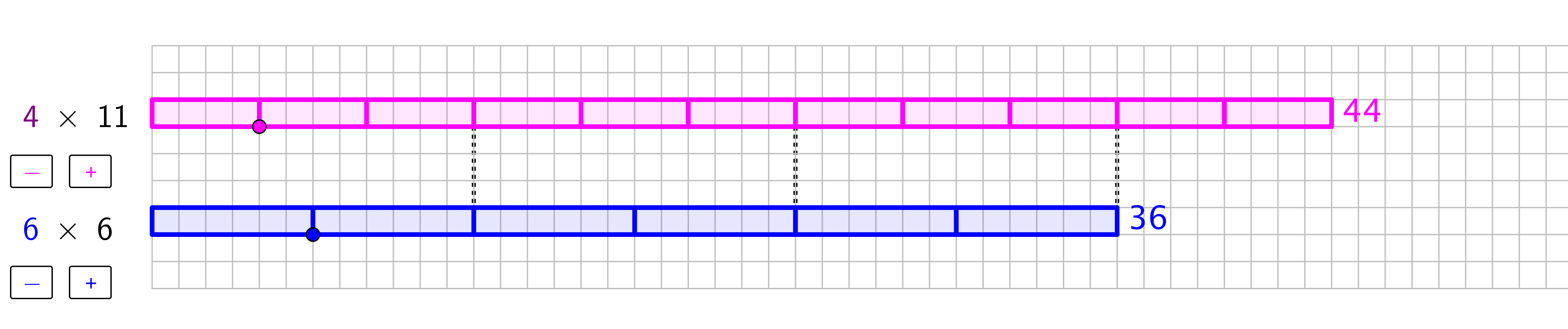 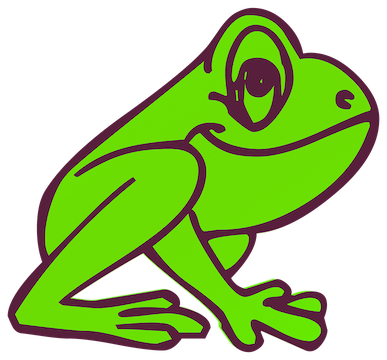 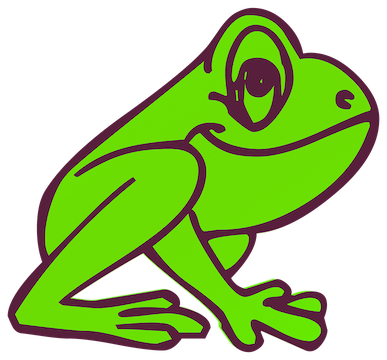 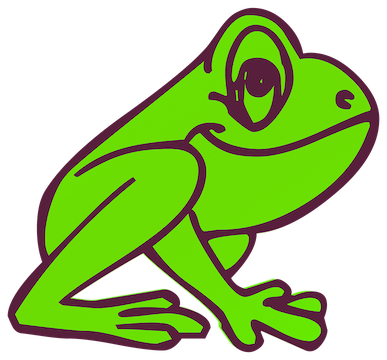 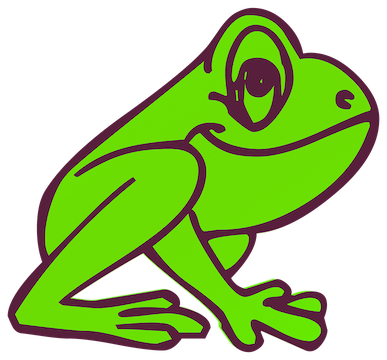 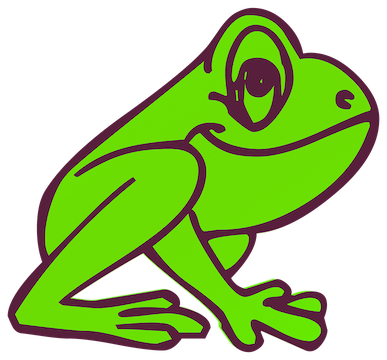 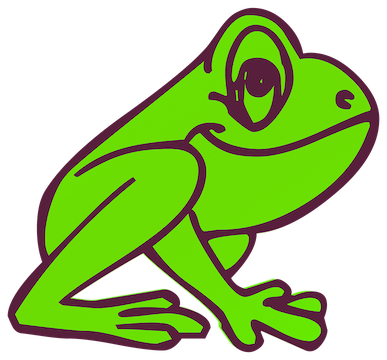 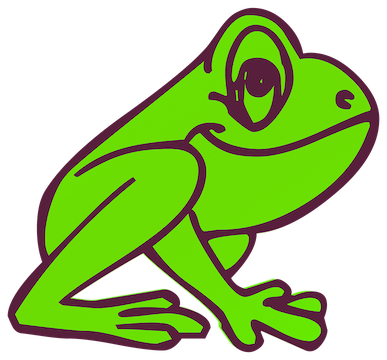 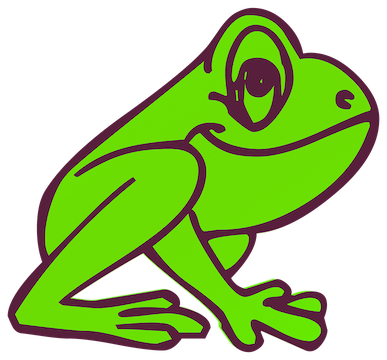 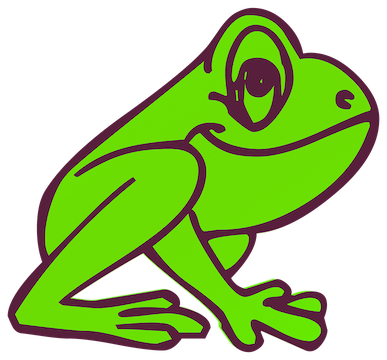 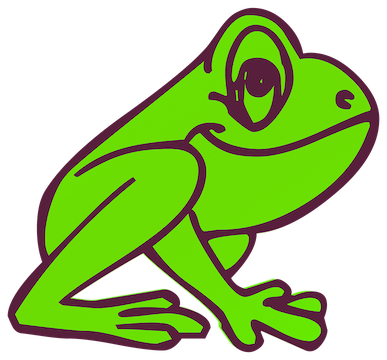 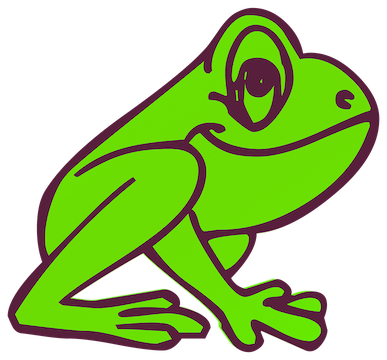 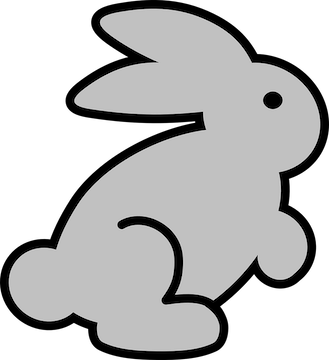 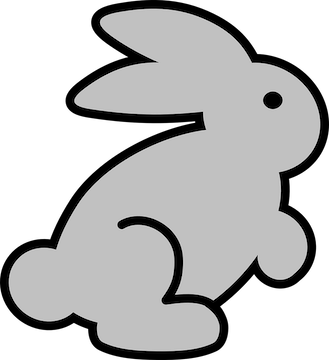 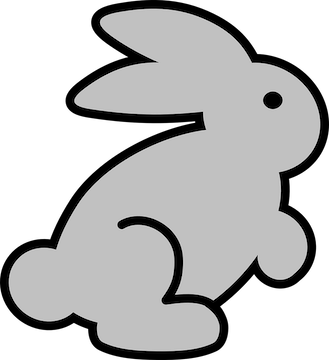 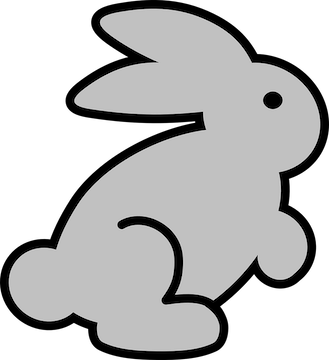 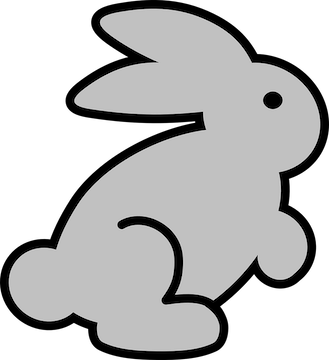 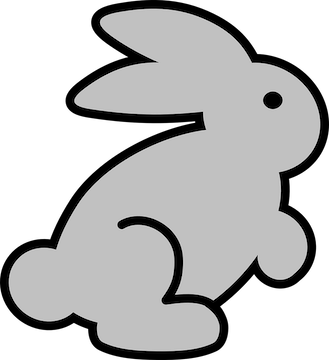 Start
24
Frog: 4, 8, 12, 16, 20, 24, 28, 32, 36, 40, 44 …
Rabbit: 6, 12, 18, 24, 30, 36 …
27
Jumped over the same number of units
Why both frog and rabbit have jumped over 24 units? 
Because 24 is a multiple of 4, so frog has jumped over 24 units
Because 24 is also a multiple of 6, so rabbit has also jumped over 24 units
24 is a common multiple of 4 and 6
28
Read the numbers again.
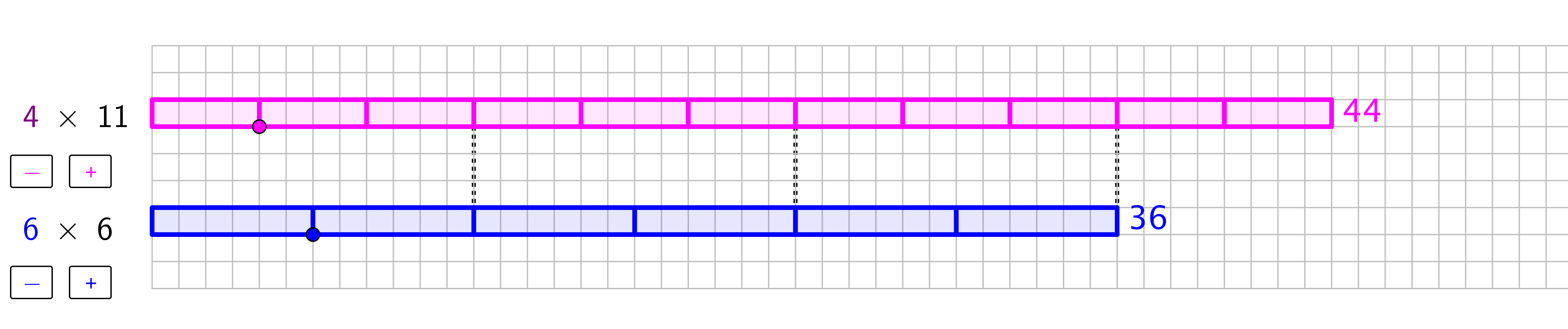 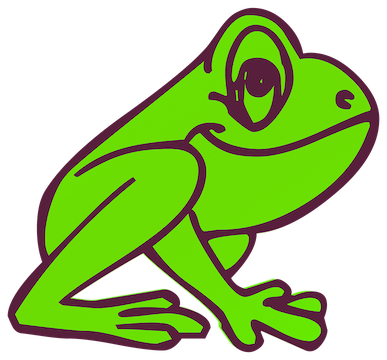 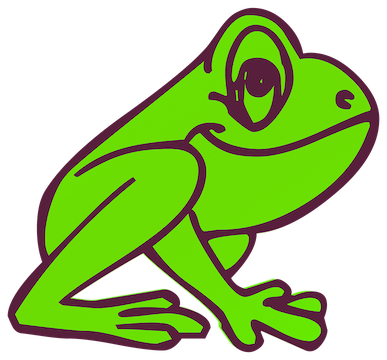 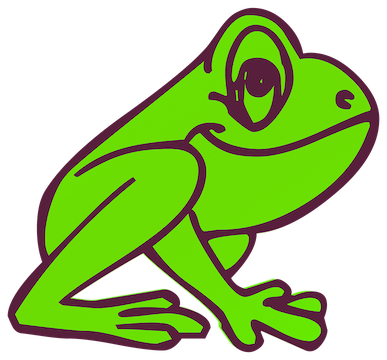 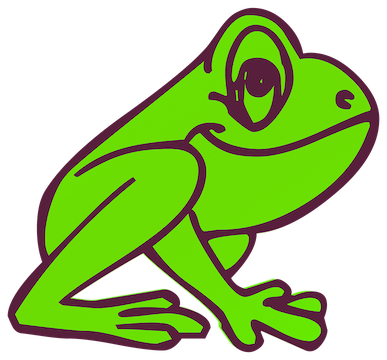 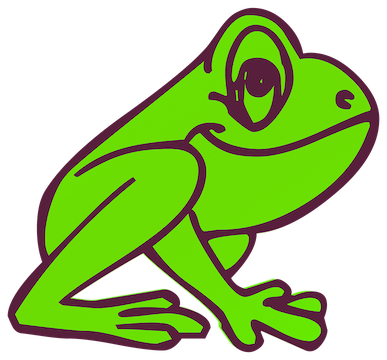 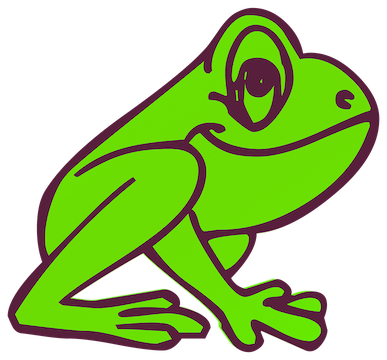 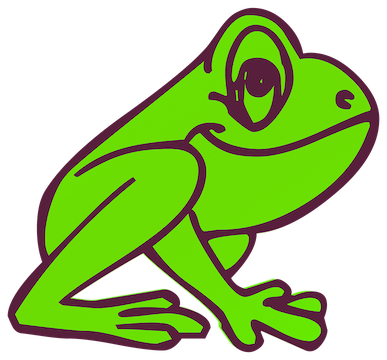 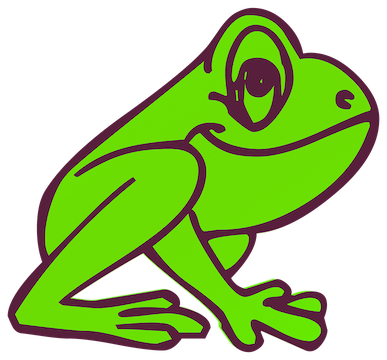 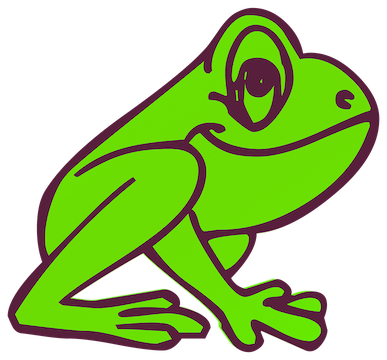 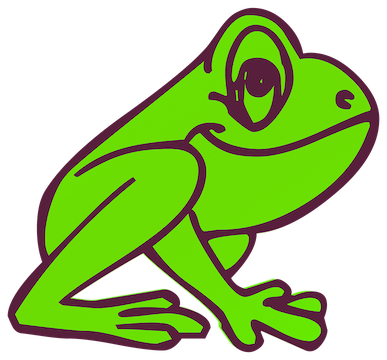 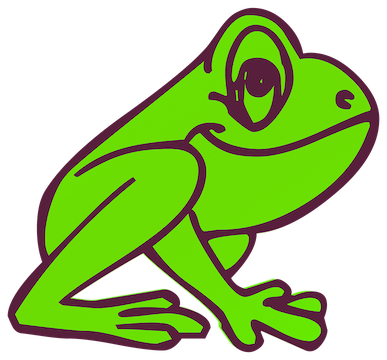 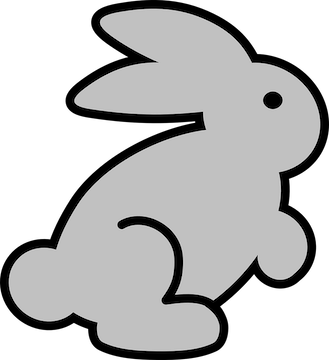 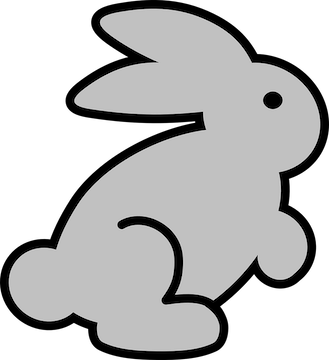 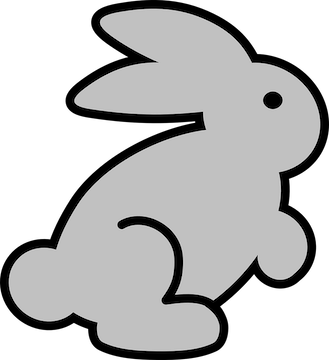 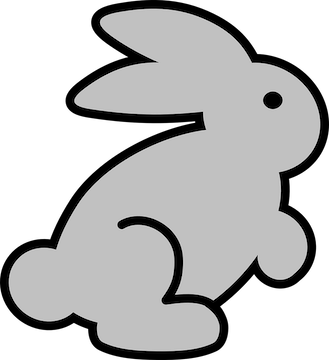 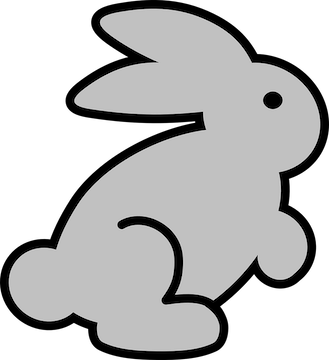 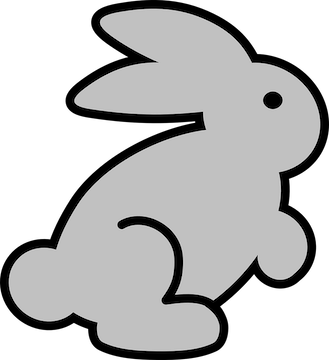 Start
36
Frog: 4, 8, 12, 16, 20, 24, 28, 32, 36, 40, 44 …
Rabbit: 6, 12, 18, 24, 30, 36 …
When is next?
29
Summary
Multiples of 4: 4, 8, 12, 16, 20, 24, 28, 32, 36, 40, 44 …
Multiples of 6: 6, 12, 18, 24, 30, 36, 42 …
30
Summary
Multiples of 4: 4, 8, 12, 16, 20, 24, 28, 32, 36, 40, 44 …
Multiples of 6: 6, 12, 18, 24, 30, 36, 42 …
12, 24, 36 are both multiples of 4, and multiples of 6
So, the common multiples of 4 and 6 are
12, 24, 36, …
Meaning?
31
Summary
Multiples of 4:
4, 8, 12, 16, 20, 24, 28, 32, 36, 40, 44, 48, 52, 56, 60, 64, 68, 72, 76, 80, 84, 88, 92, 96, 100, 104, 108, 112, 116, 120, 124, 128, 132, 136, 140, 144, 148, 152, 156, 160, 164, 168, 172, 176, 180, 184, 188, 192, 196, 200, 204, 208, 212, 216, 220, 224, 228, 232, 236, 240, 244, 248, 252, 256, 260, 264, 268, 272, 276, 280, 284, 288, 292, 296, 300 ...
6, 12, 18, 24, 30, 36, 42, 48, 54, 60, 66, 72, 78, 84, 90, 96, 102, 108, 114, 120, 126, 132, 138, 144, 150, 156, 162, 168, 174, 180, 186, 192, 198, 204, 210, 216, 222, 228, 234, 240, 246, 252, 258, 264, 270, 276, 282, 288, 294, 300 ...
Multiples of 6:
Common multiples:
12, 24, 36, 48, 60, 72, 84, 96, 108, 120, 132, 144, 156, 168, 180, 192, 204, 216, 228, 240, 252, 264, 276, 288, 300 ...
32
Summary
There are many many common multiples of 4 and 6.
You can’t find the highest, only the lowest.
The lowest one is      .
12
The lowest common multiple (L.C.M.) of 4 and 6 is 12
33
The End
34